МОУ «Сахюртинская СОШ»
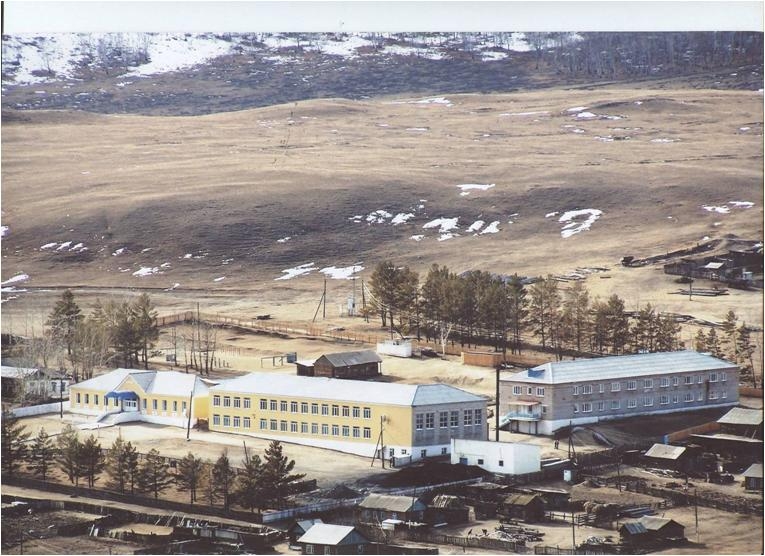 «Школьная библиотека – современный медиацентр»
То, как школа использует свою библиотеку, показывает, что в ней              
         понимают под образованием
Дж. Р. Браун, консультант 
Международной ассоциации школьных библиотек
В любую эпоху библиотека - самый точный барометр интеллектуальной жизни общества. Изначальная функция библиотеки - сохранение и передача культурного наследия от поколения к поколению. 
	Именно библиотека, сосредоточившая в своих фондах прошлое, настоящее, будущее ответственна за духовно-нравственное воспитание, формирование исторического сознания детей.  
	Научить самостоятельно мыслить может, в первую очередь, библиотека. Чтение, конечно, не может стать единственным содержанием духовного самосознания, но первый читательский опыт во многом определяет дальнейшую жизнь ребёнка.
Аюшиева Маргарита Батоцыреновна – педагог -библиотекарь
Библиотека – храм души и духа!»В. Удалов
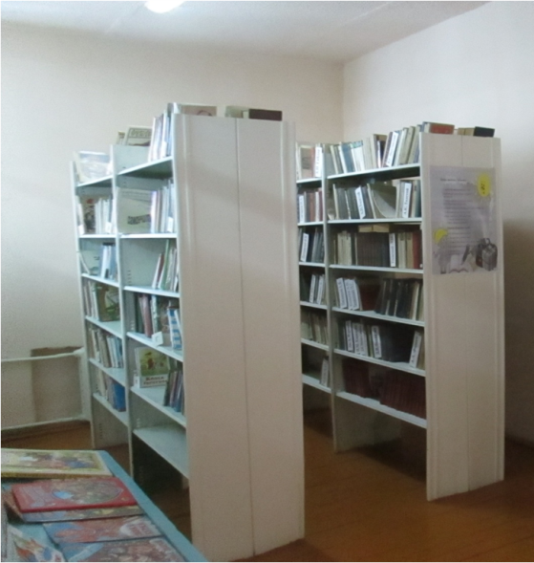 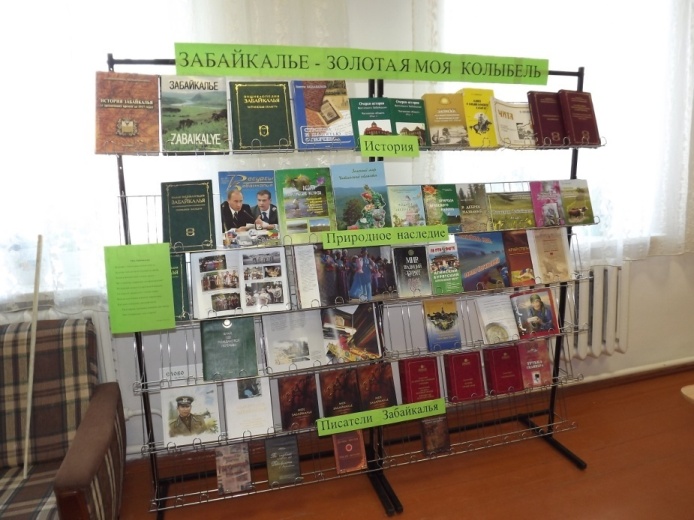 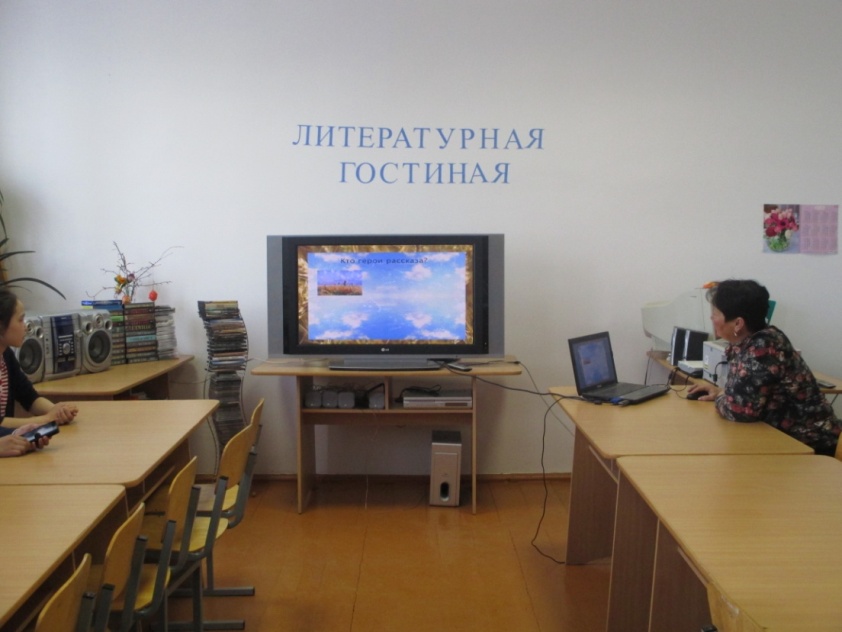 Общий фонд библиотеки – 8566 экз.
Естественные и прикладные науки – 366
Общественные и гуманитарные науки – 1549
Художественная литература – 3251
Учебники – 2694
Диски CD –  31             Аудиоматериалы – 15
Универсальная литература – 271
Краеведческая литература – 324
Справочный аппарат библиотеки:
* Систематический каталог.
          * Картотека учебников.
          * Тематическая картотека.
          * Методические разработки.
Каталоги
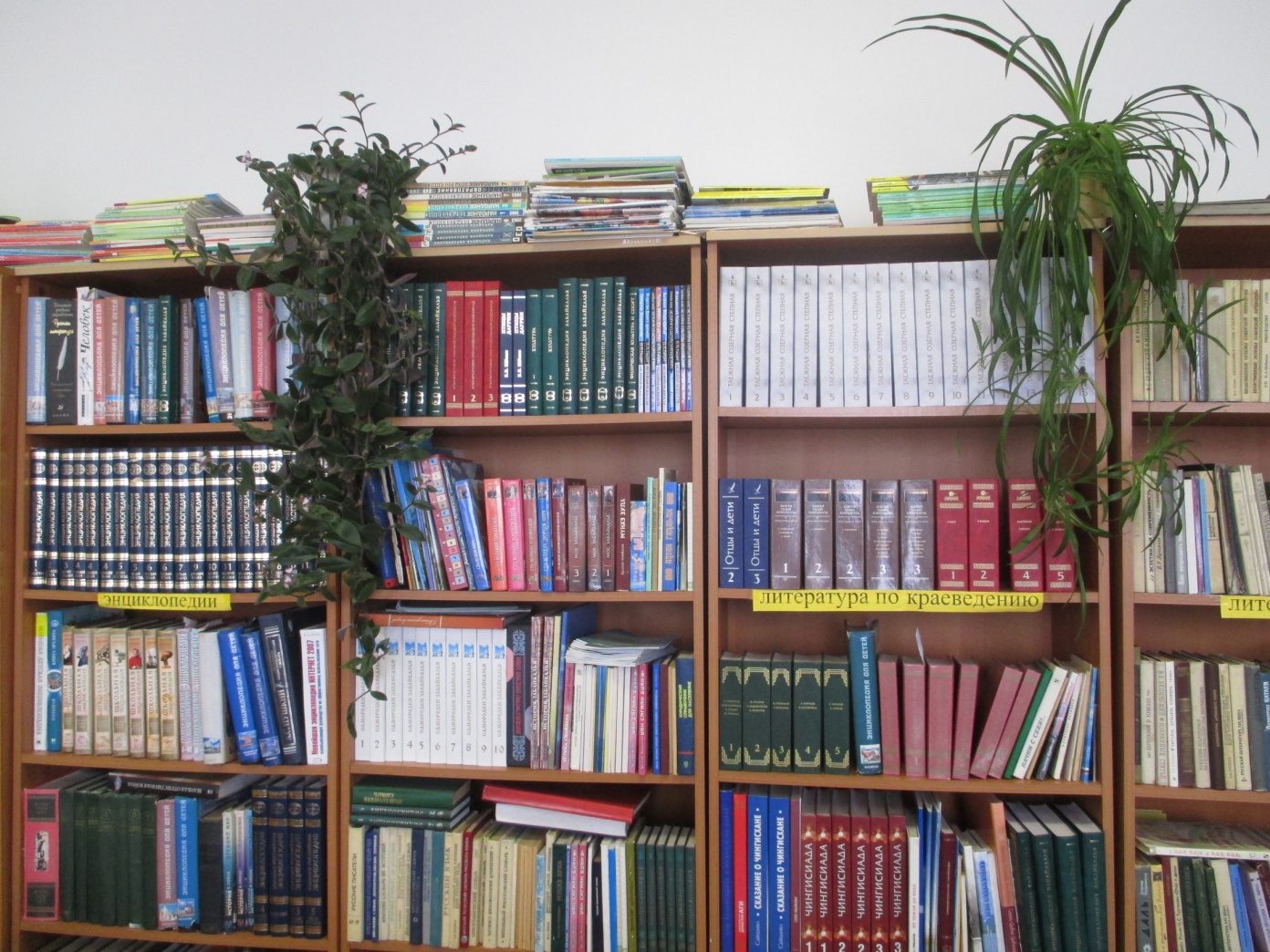 Справочная литература
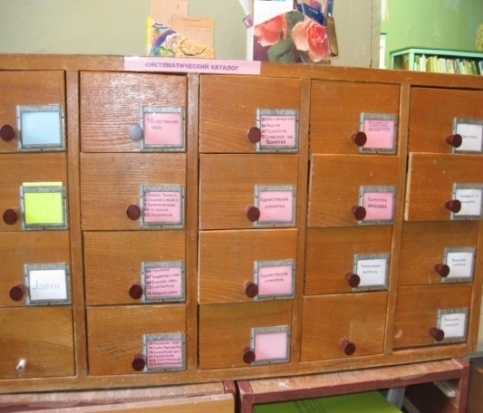 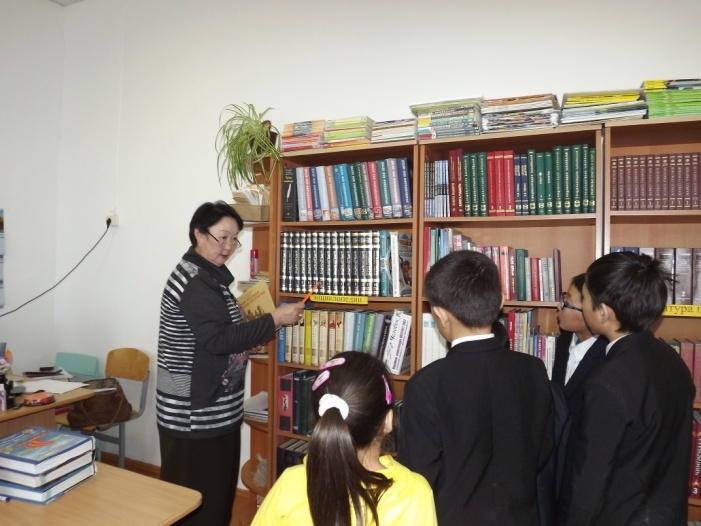 Библиотека получает газеты  и журналы для  пользователей.
               Журналы: «Вестник образования », «Директор школы», «Заместитель директора по воспитательной работе»,   

Газеты: «Агинская правда», «Толон», «Учительская газета»
Классные руководители выписывают журналы «Классный руководитель» и «Справочник классного руководителя» , которые хранятся в библиотеке.
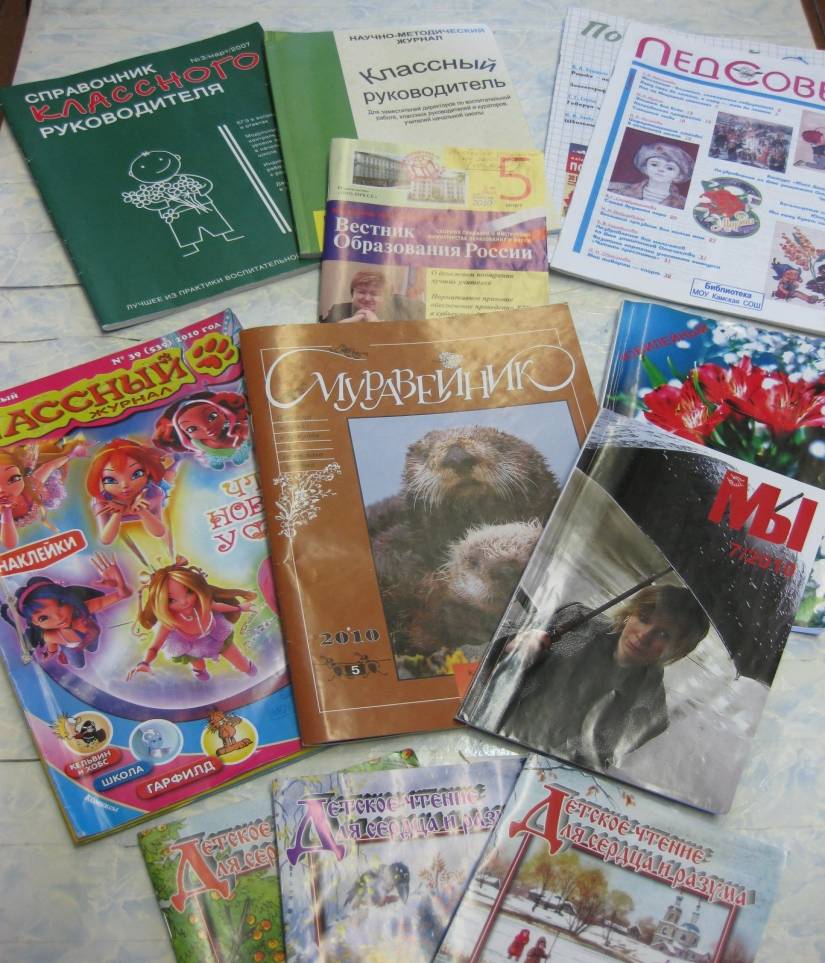 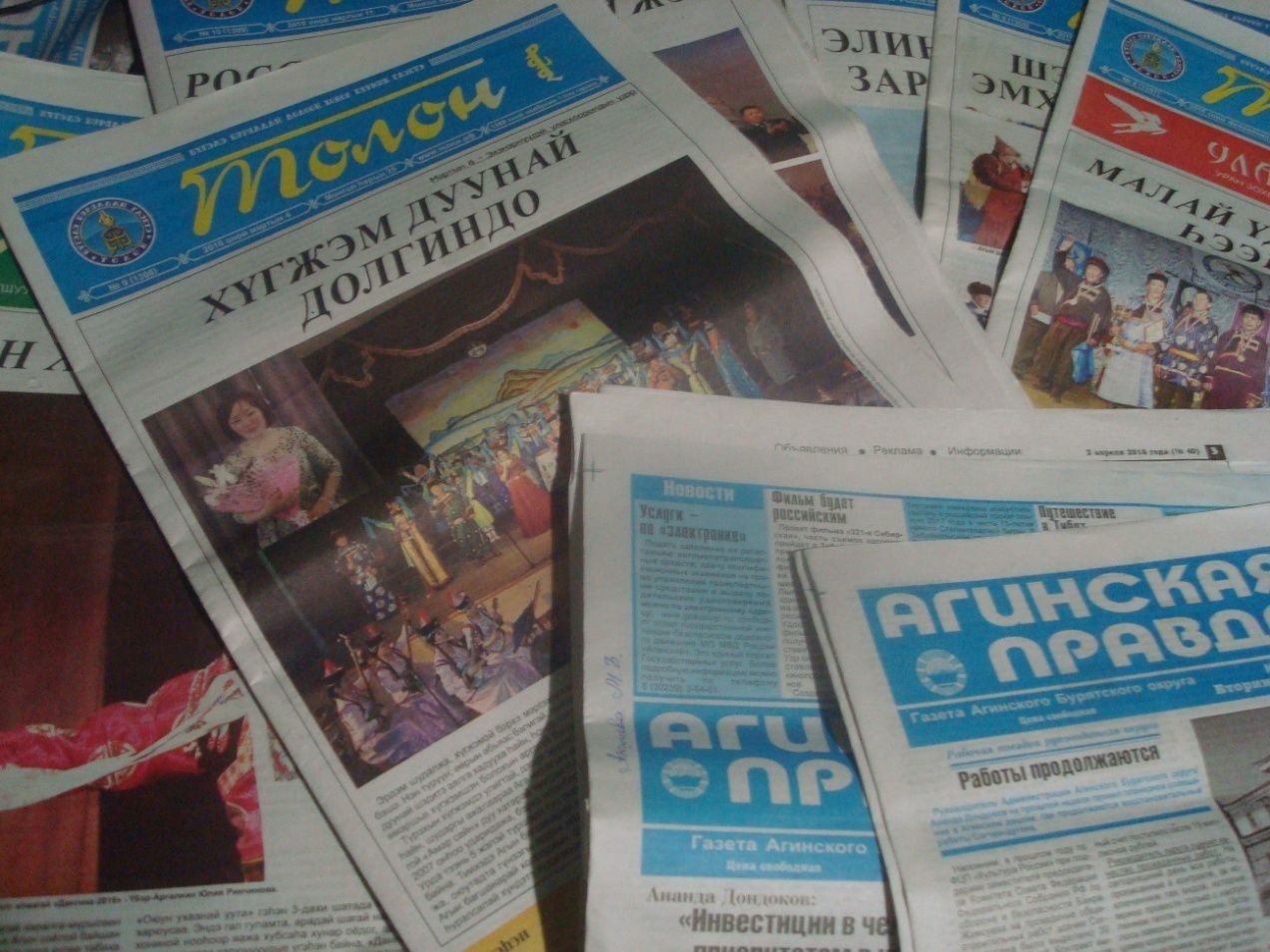 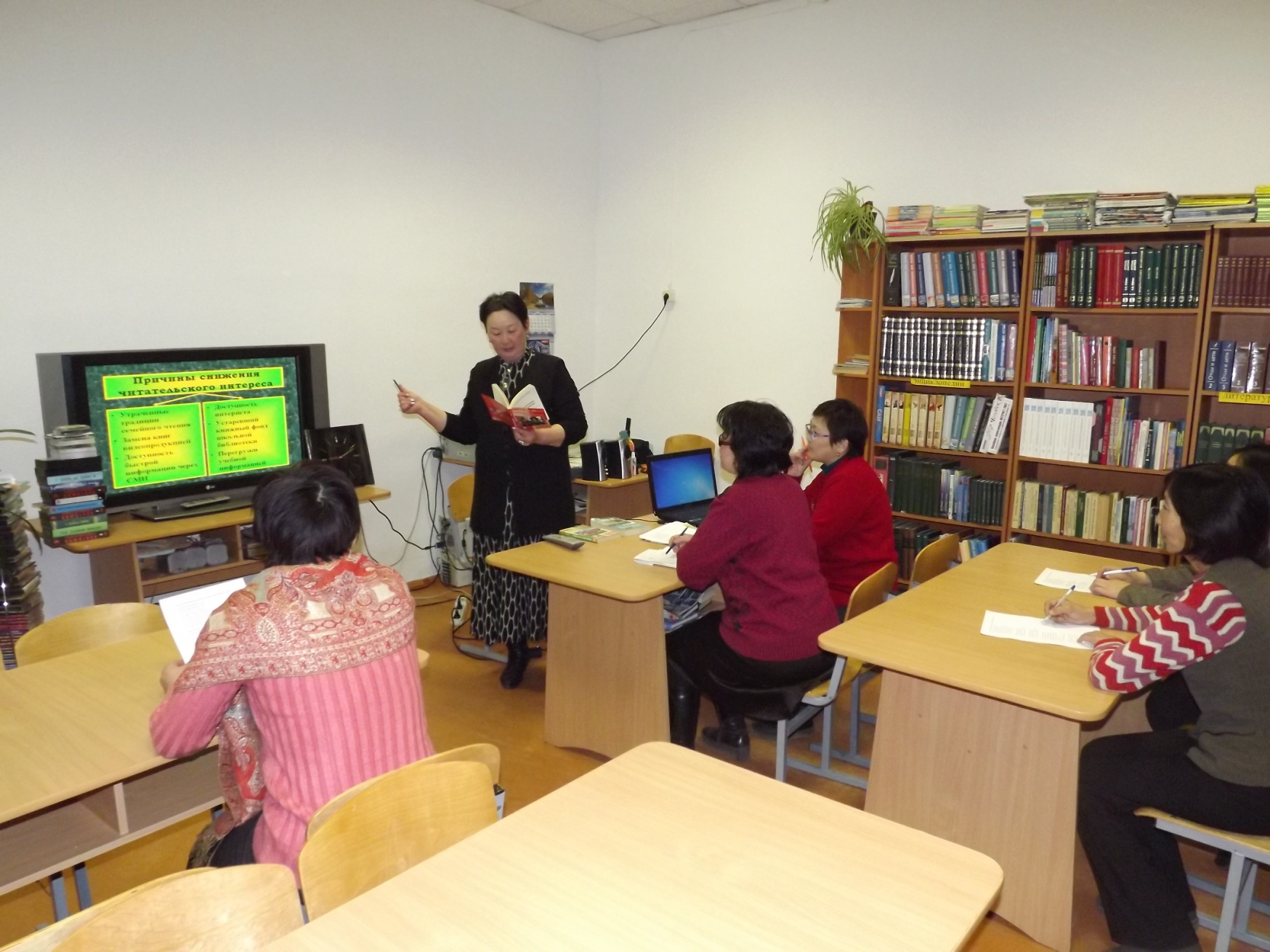 Читальный зал для обслуживания читателей имеет 20 мест
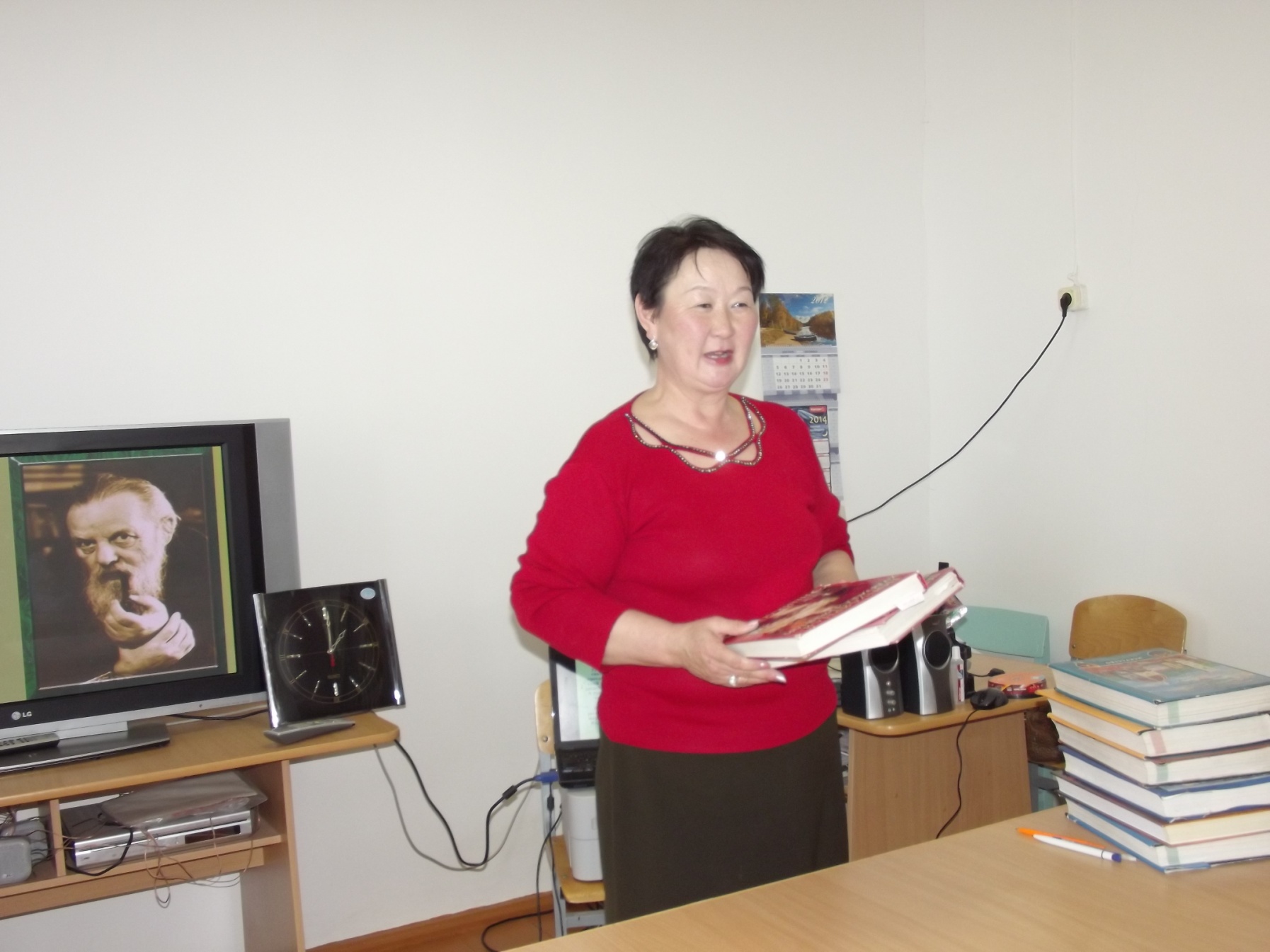 Автоматизация и техническое оснащение библиотеки.
[Speaker Notes: Автоматизация и техническое оснащение библиотеки]
От школьной библиотеки к школьному информационно-методическому центру
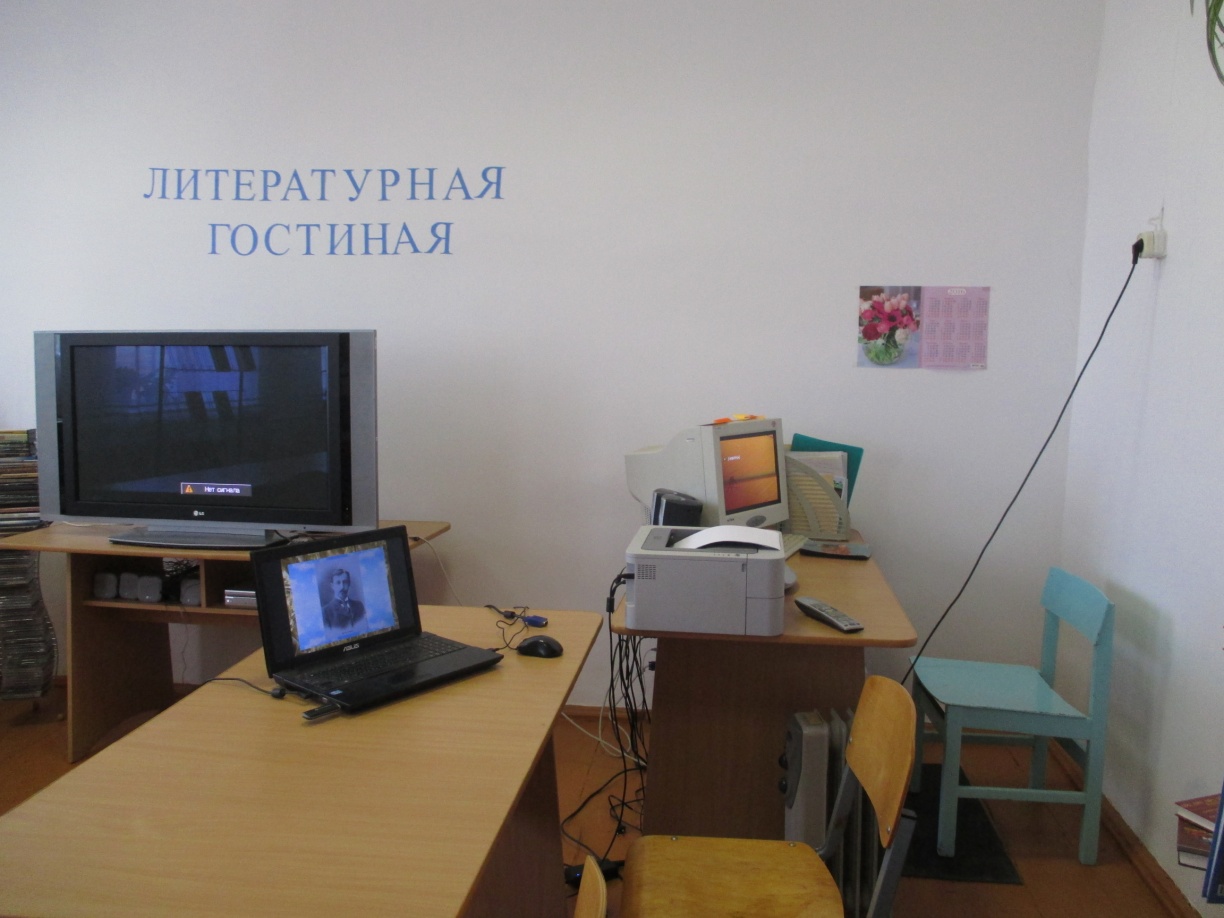 Миссия медиатеки
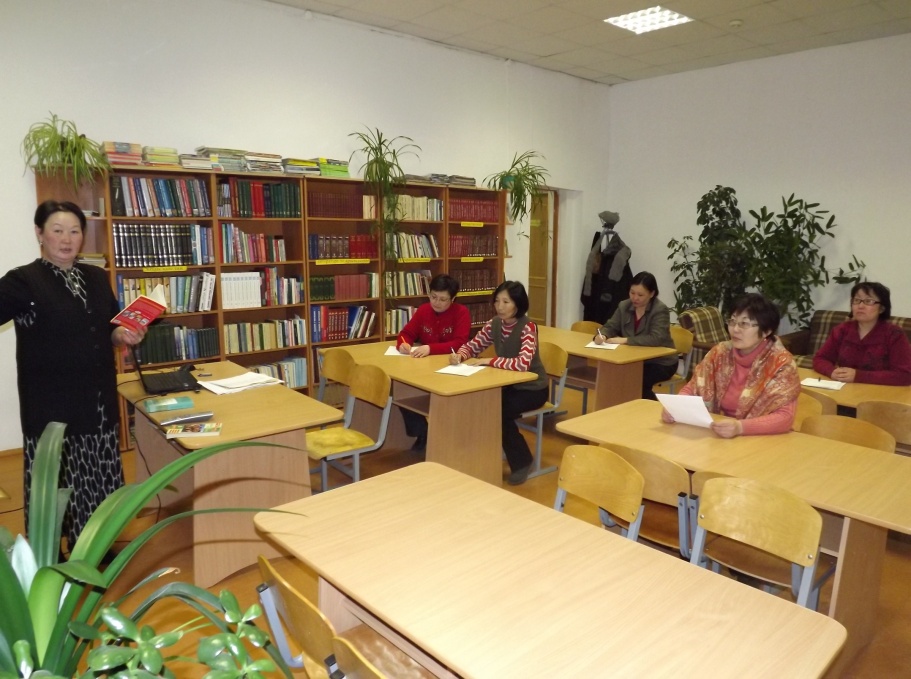 Обеспечение открытого доступа пользователям ко всем видам носителей информации.
Формировать у учащихся самостоятельную активность по поиску информации.
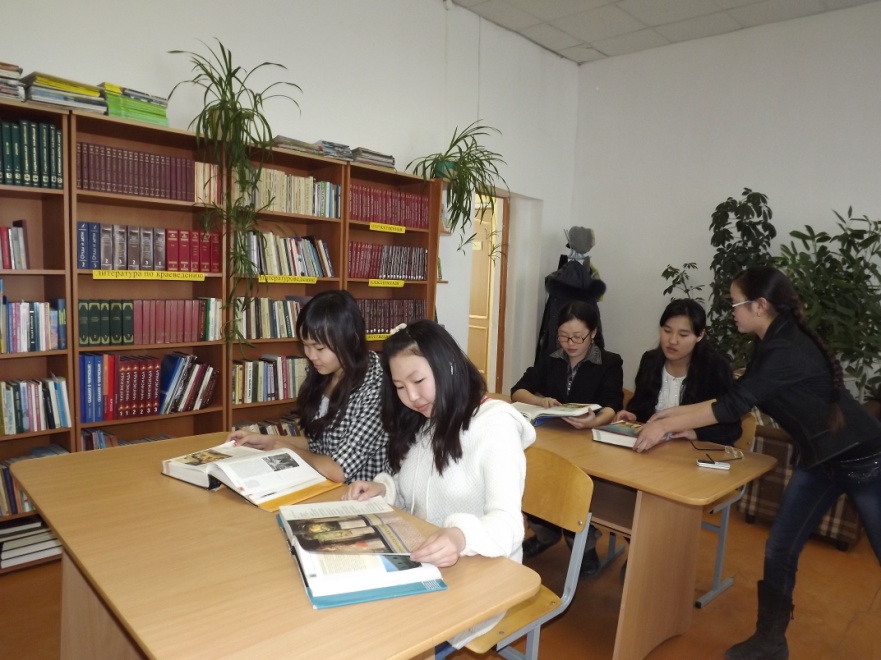 Структура медиатеки
Библиотека
Видеотека
Фонотека
Компьютерная зона
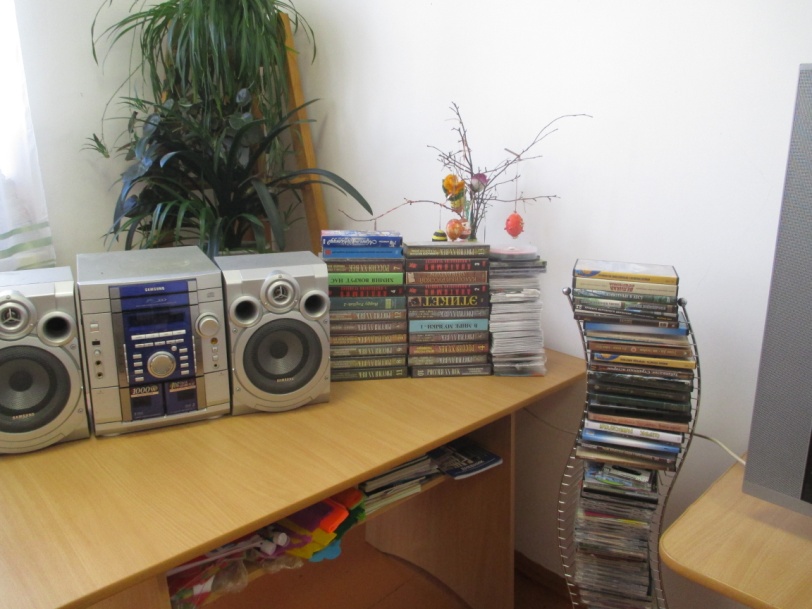 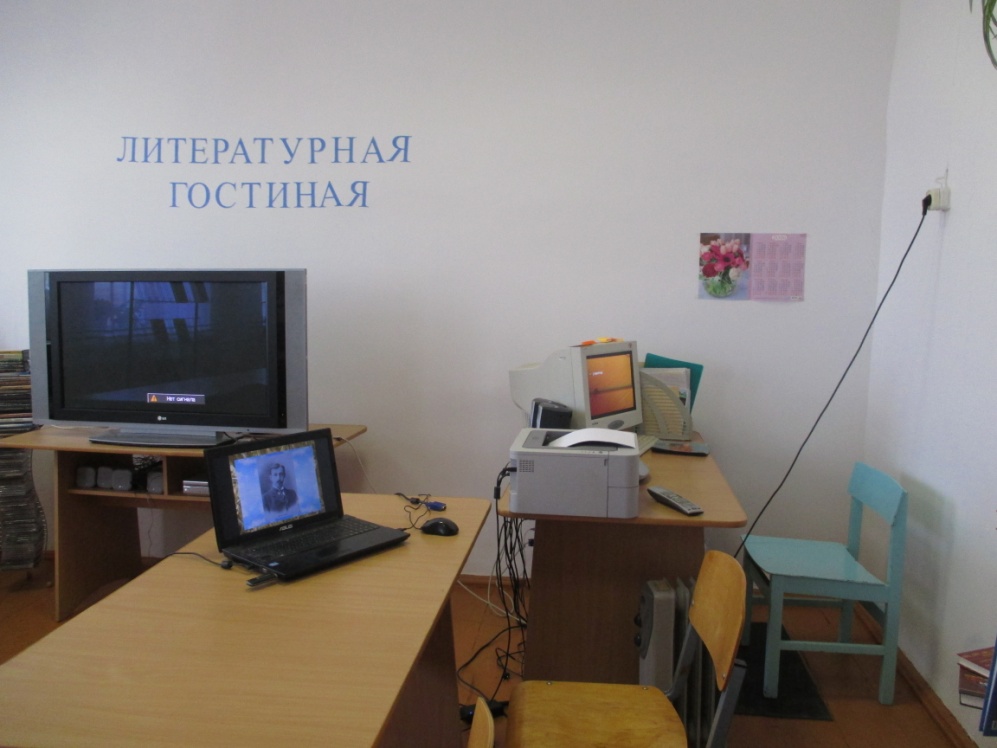 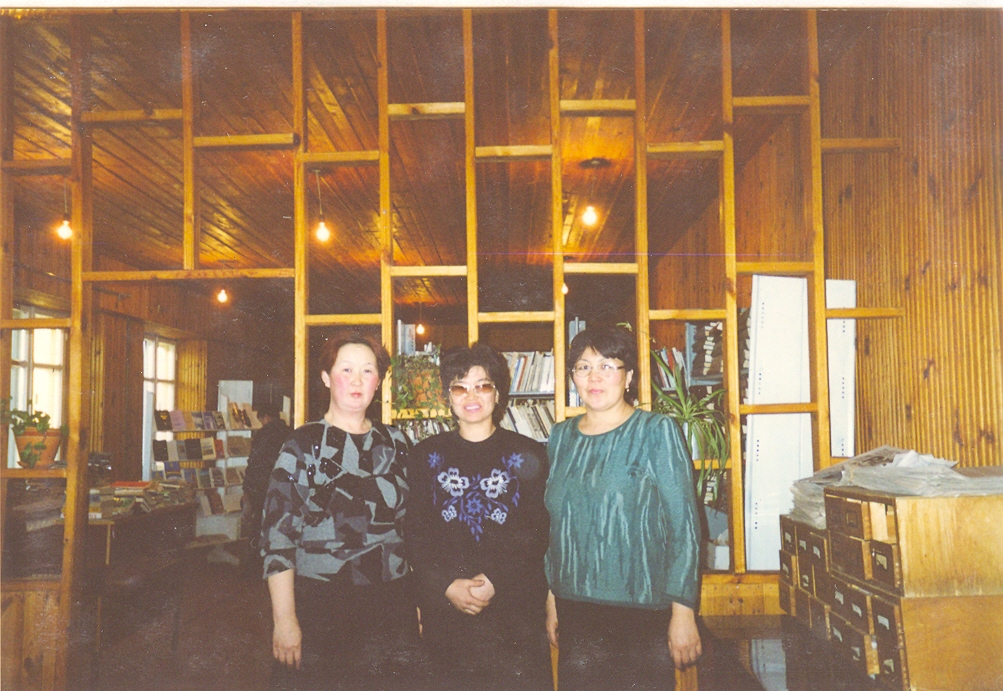 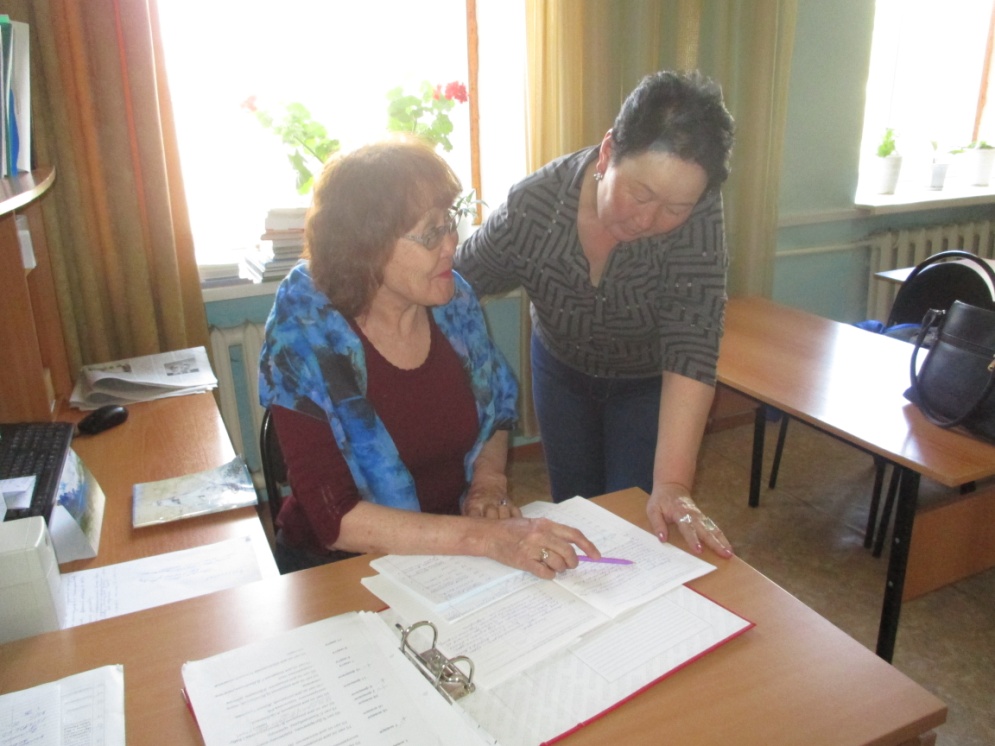 Интеллектуальный клуб «Умники и умницы» начал действовать в 1999-2000 учебном году по инициативе библиотекаря школы Аюшиевой М.Б. и учителя русского языка и литературы Бадмаевой Ч.Ц., библиотекаря филиала ЦБС, Дашидондоковой М.Ш.
Школьная библиотека поддерживает тесную связь с краевой библиотекой имени Цыбена Жамцарано. Консультация методиста  Гонгоровой Н.Ц
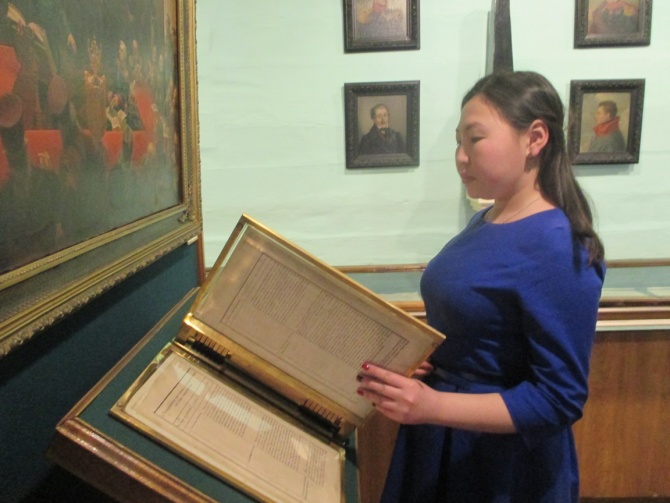 Социальные  партнеры:

 Сельская библиотека 
МУК СДК с. Сахюрта
Краевая библиотека им.
                  Ц. Жамцарано
Детский сад МДОУ «Чебурашка»
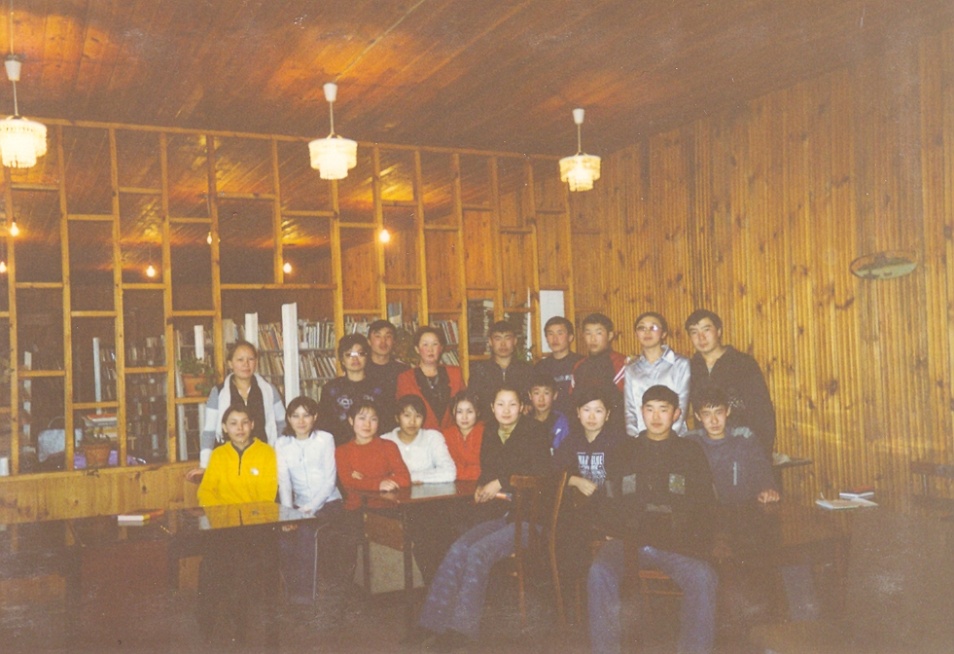 Краевая библиотека имени А.С Пушкина.
 Отдел редких книг.  
Выезд на декабристские чтения 2021 г
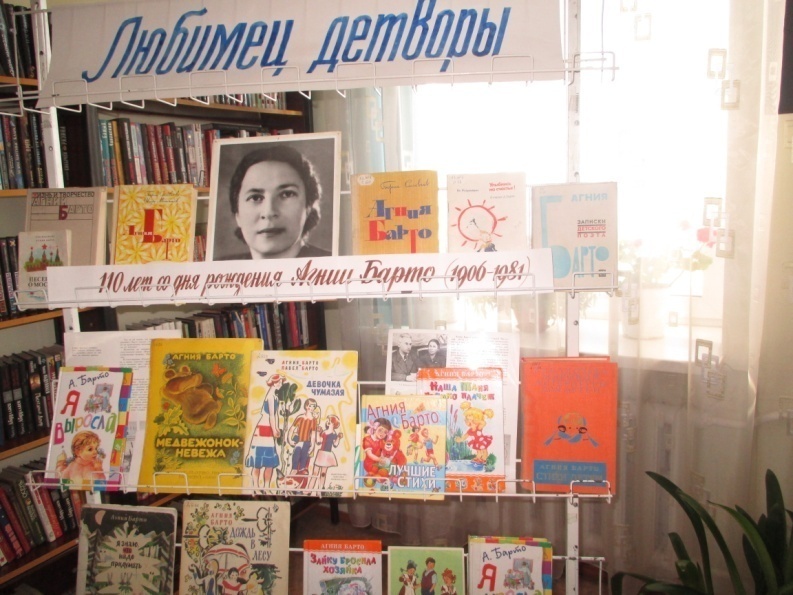 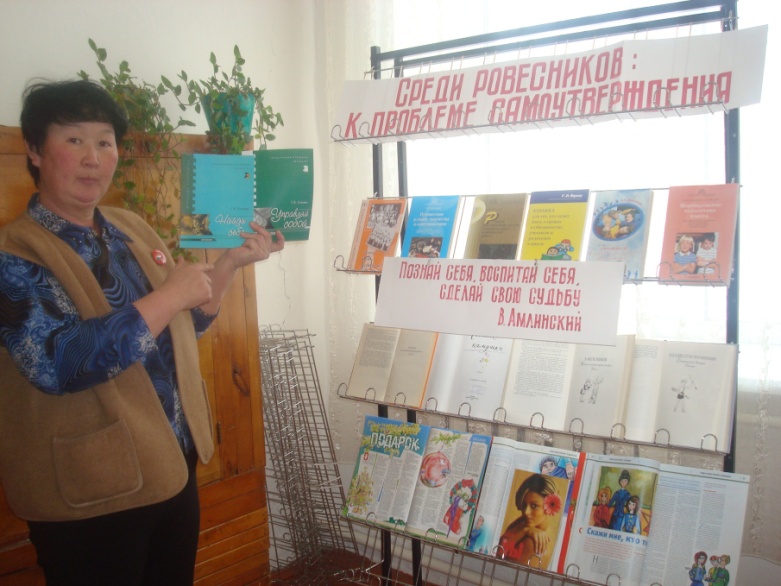 Выставочная  деятельность
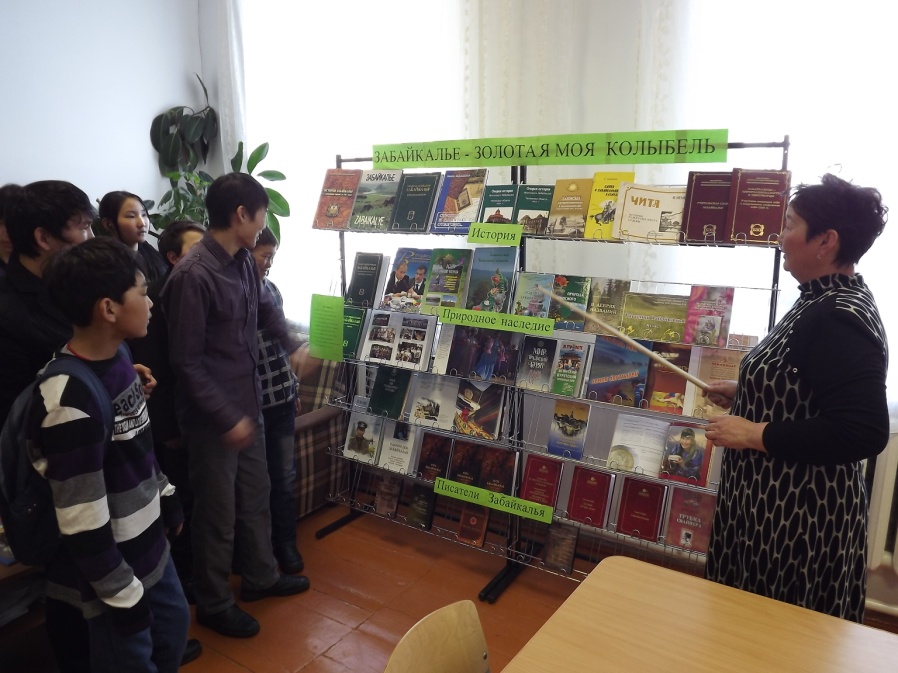 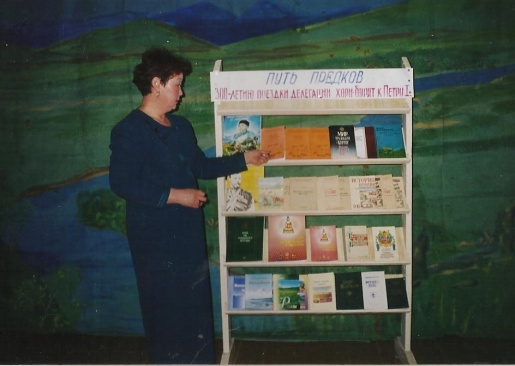 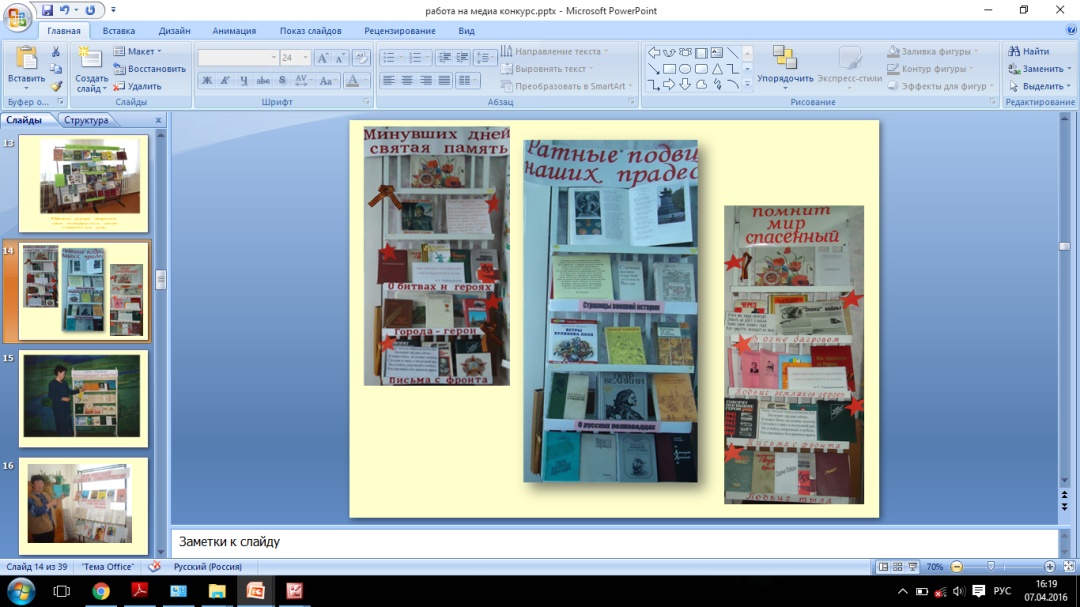 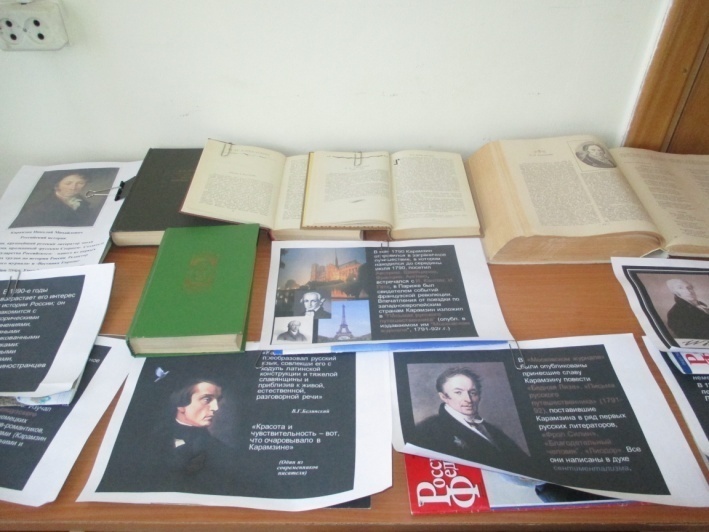 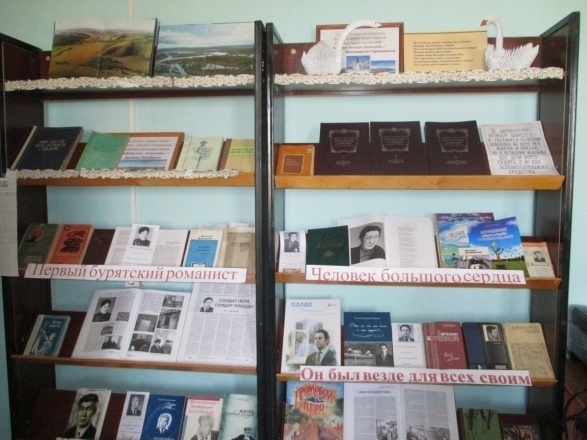 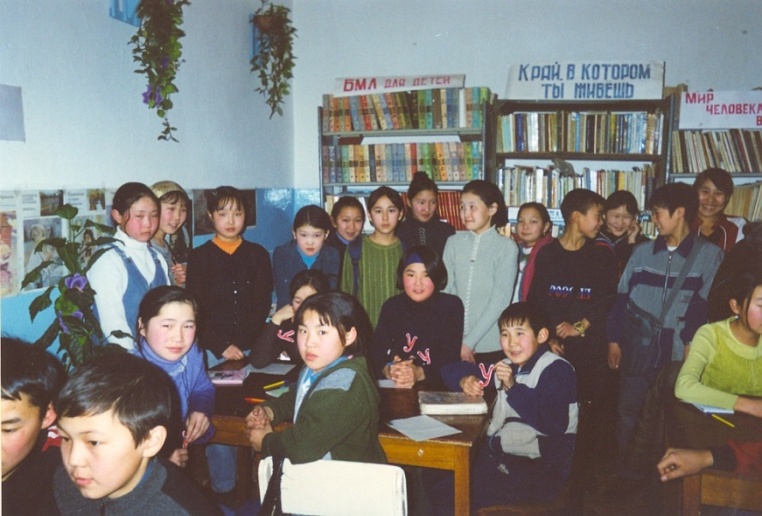 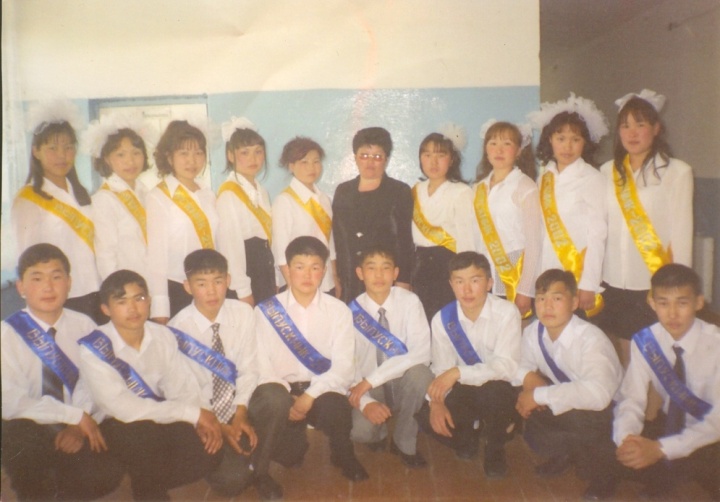 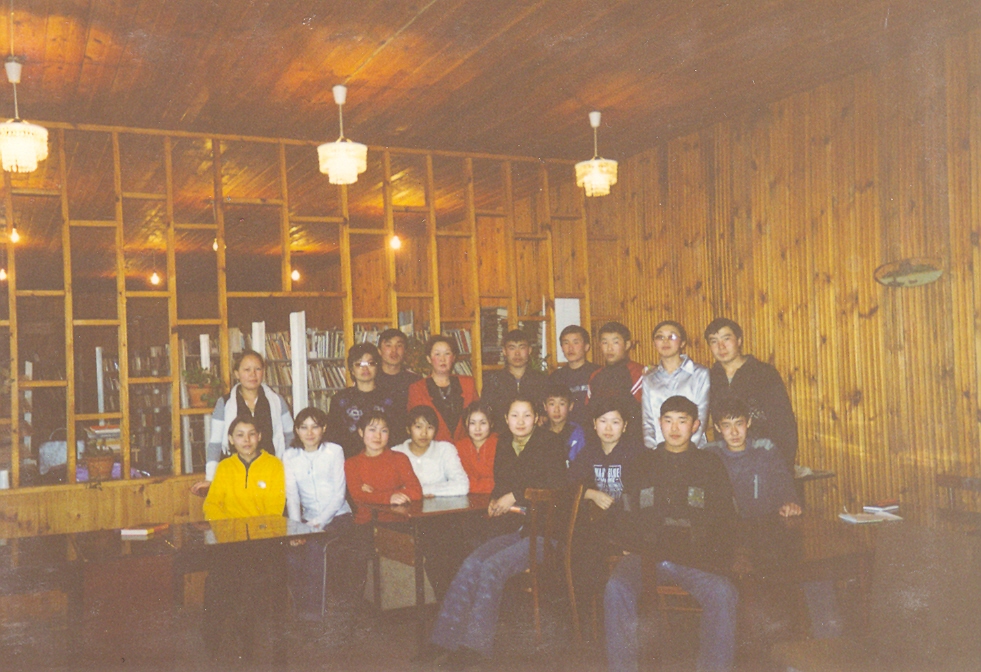 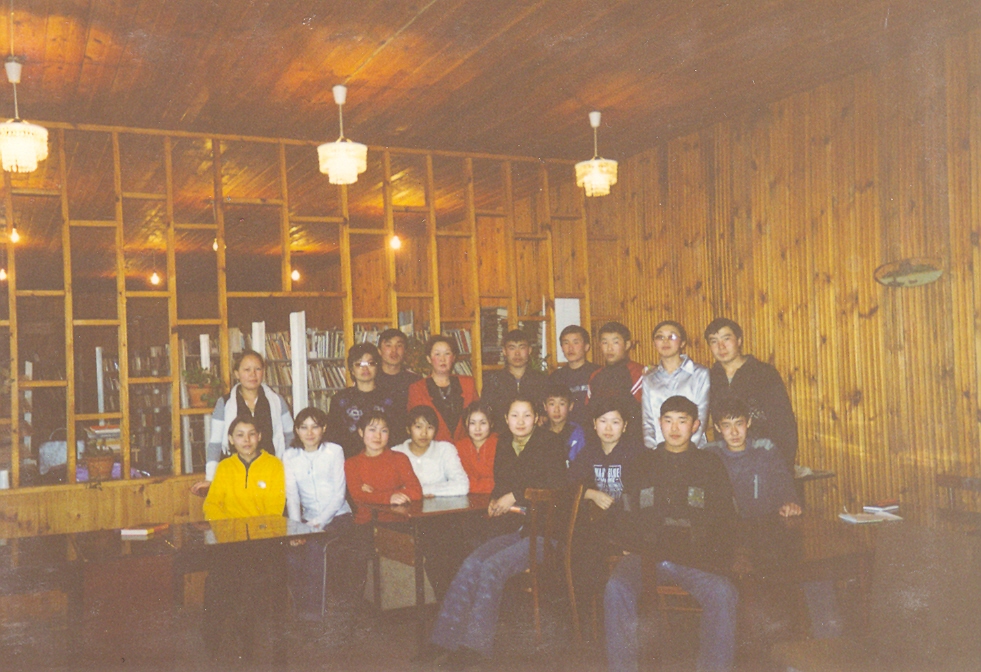 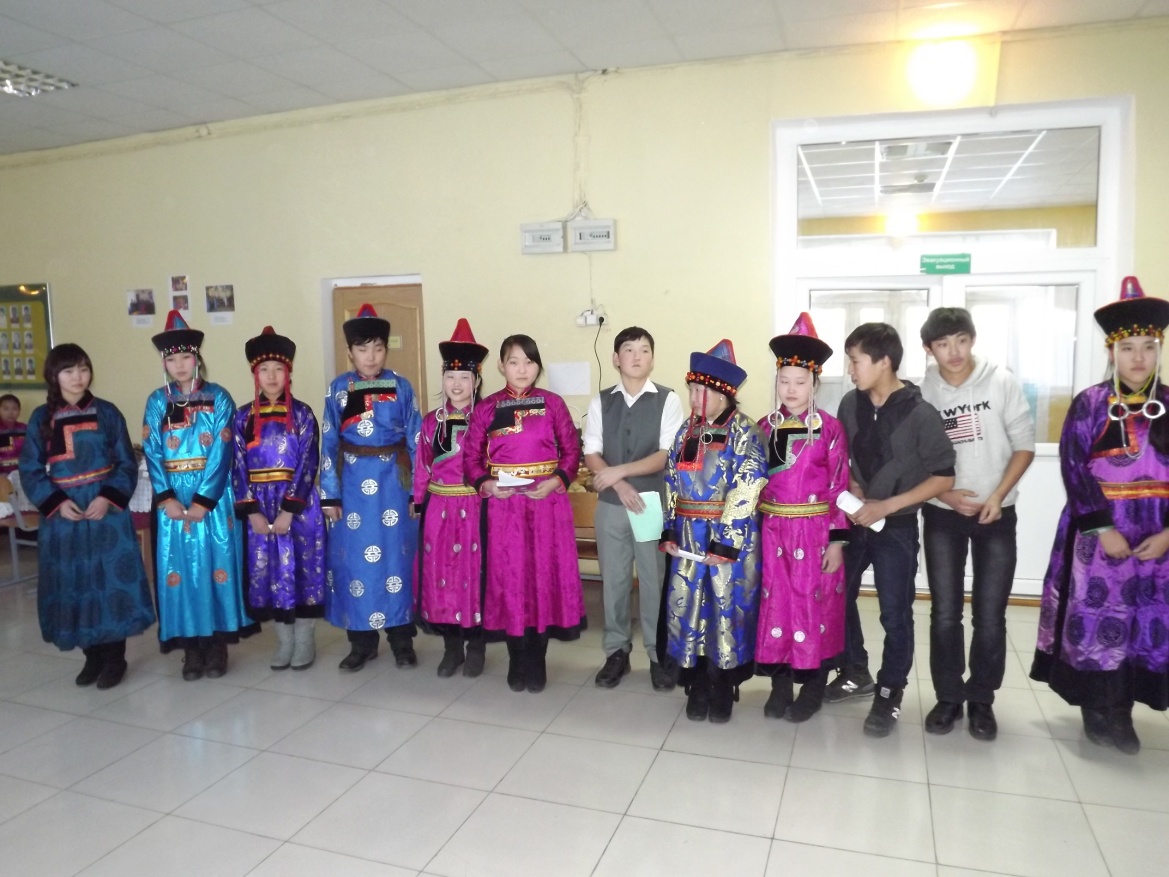 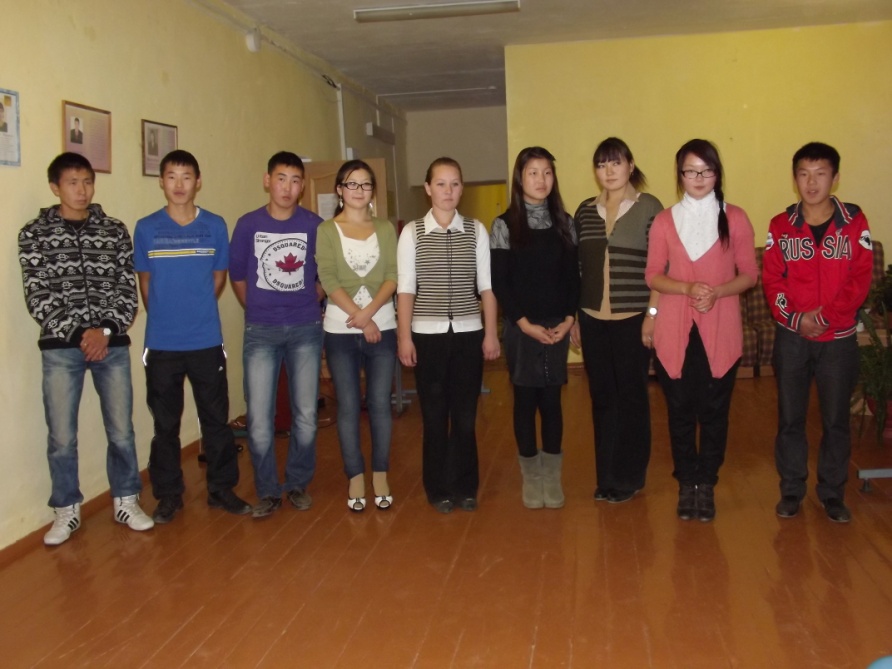 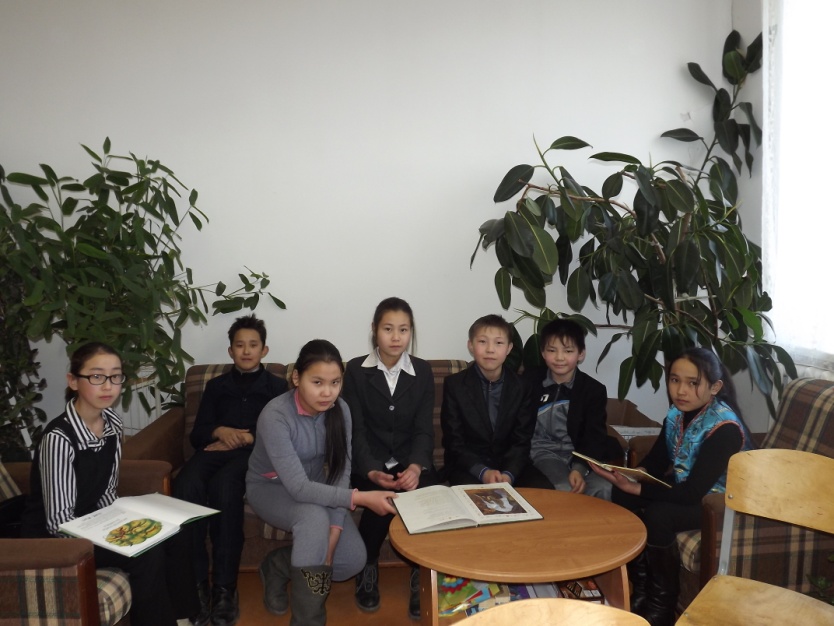 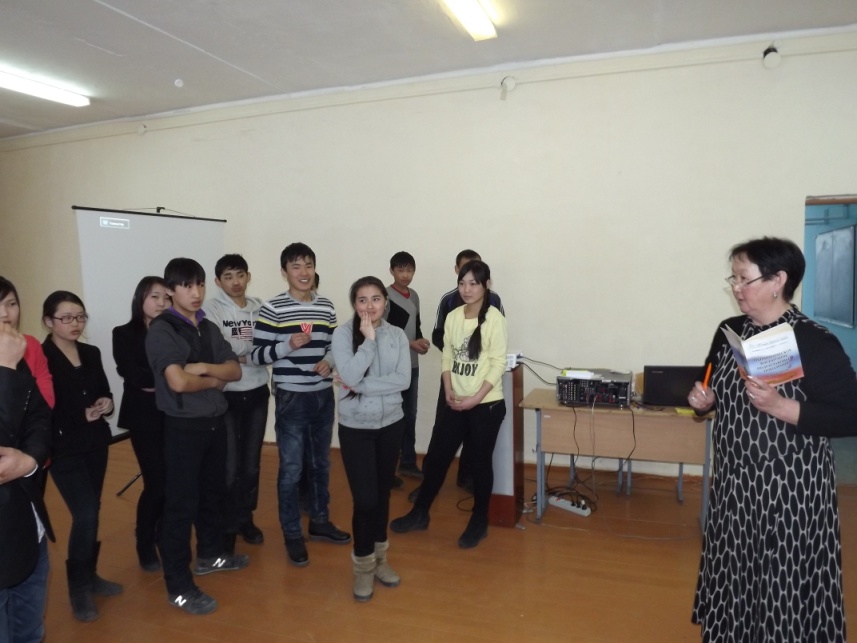 Мероприятия разных лет.
[Speaker Notes: Члены клуба «Хозяюшка»]
Традиционные мероприятия,
            проводимые библиотекой:
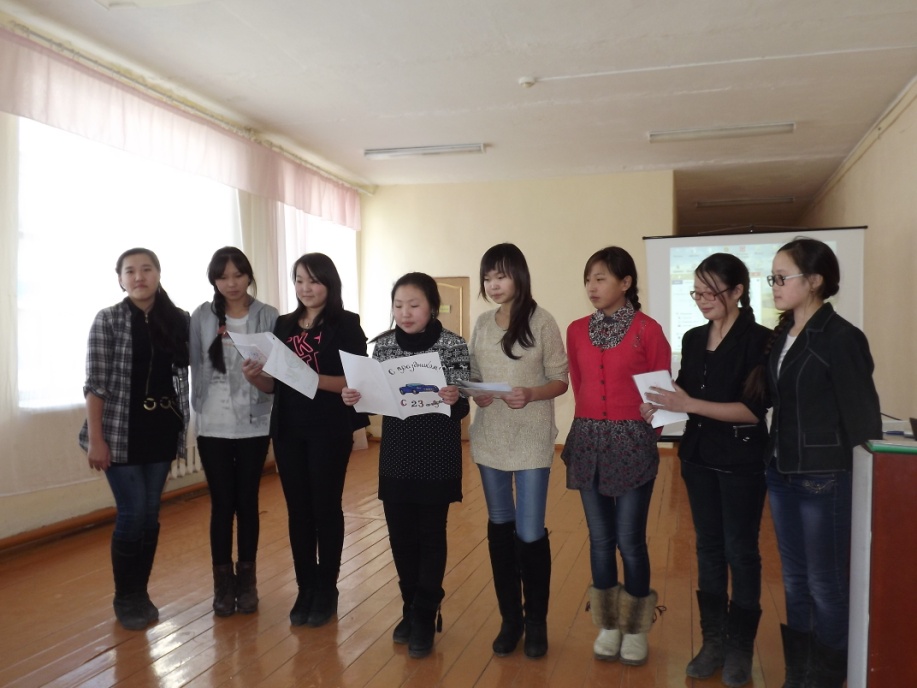 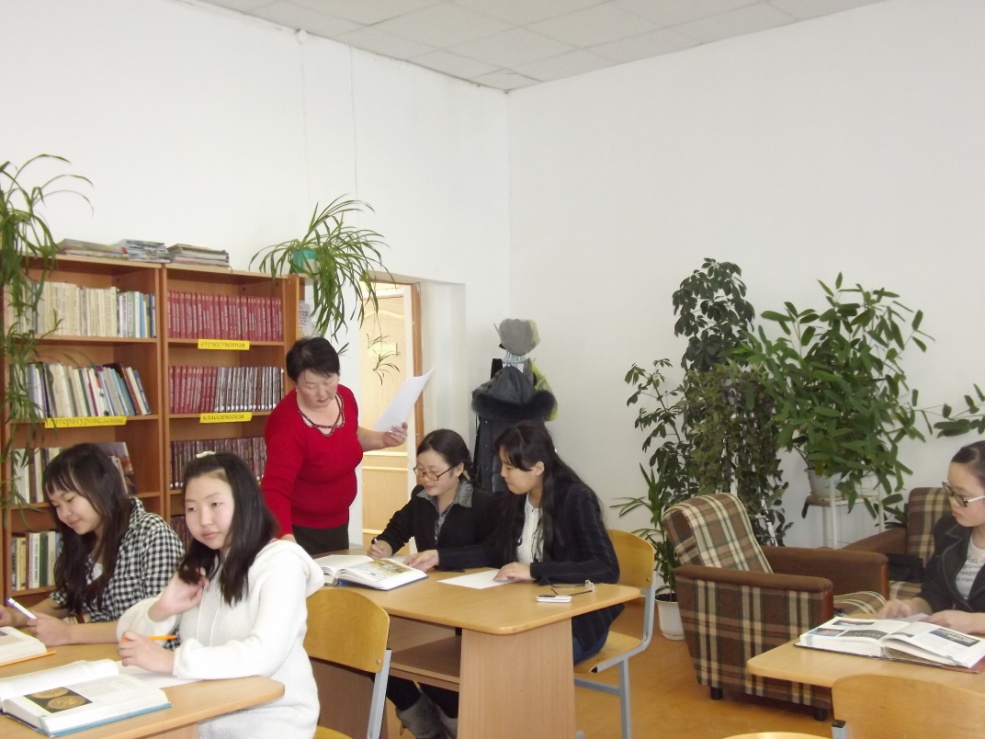 Конкурс презентаций
Неделя книги
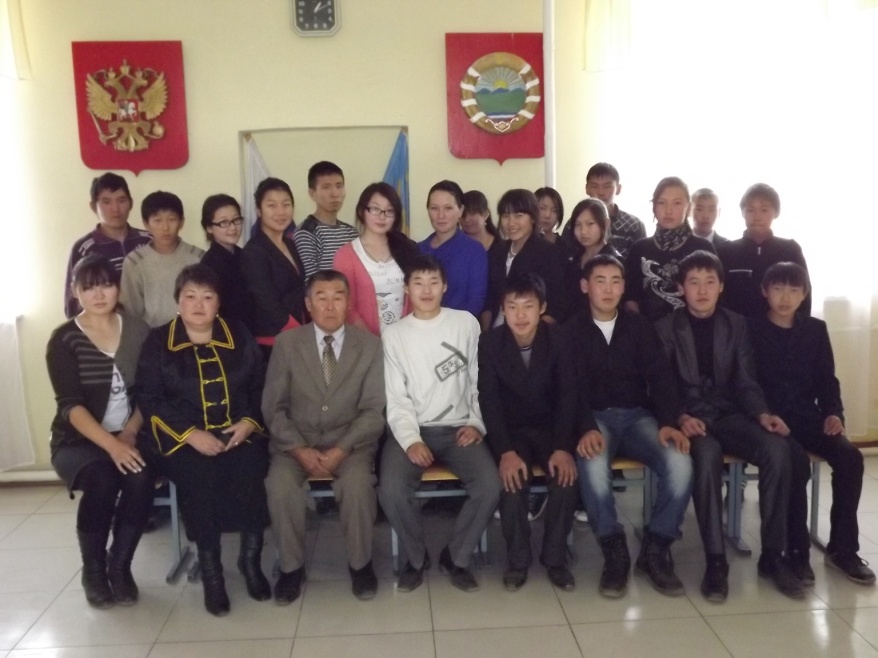 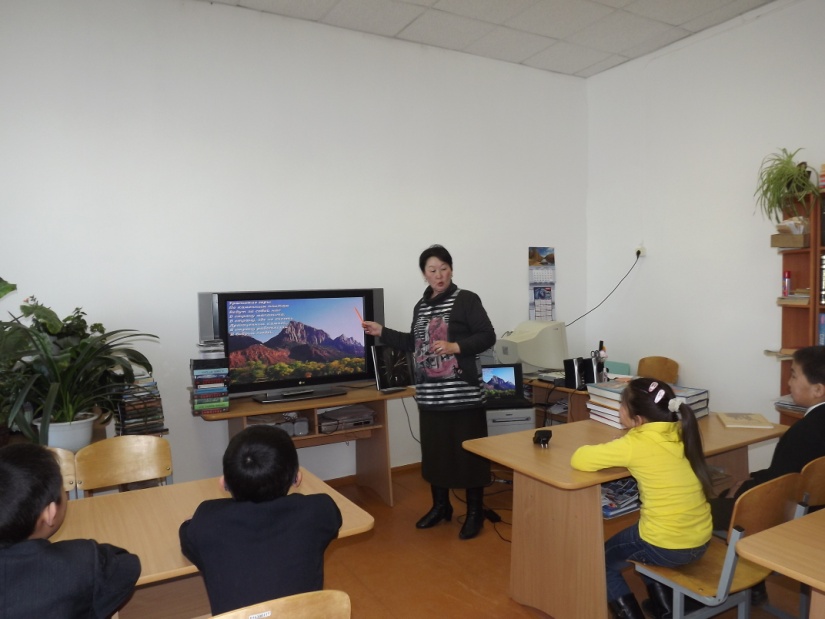 Встреча с интересными людьми
Библиотечные  видеоуроки
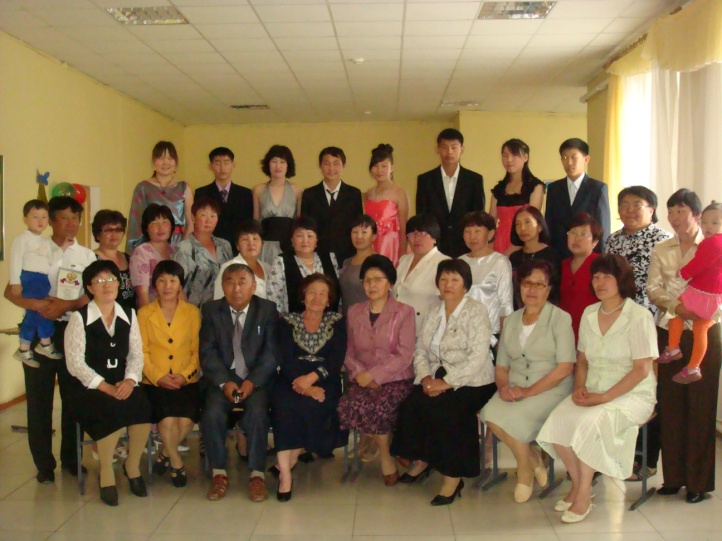 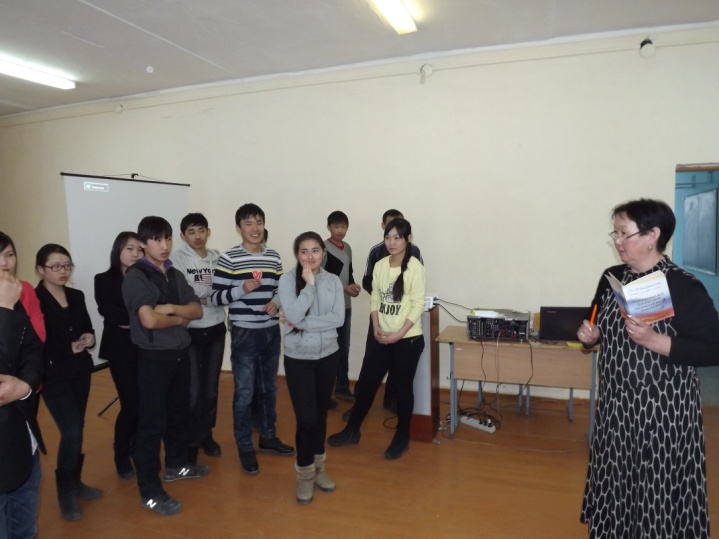 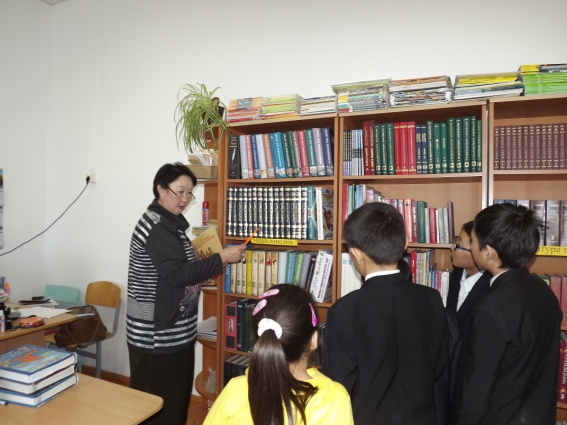 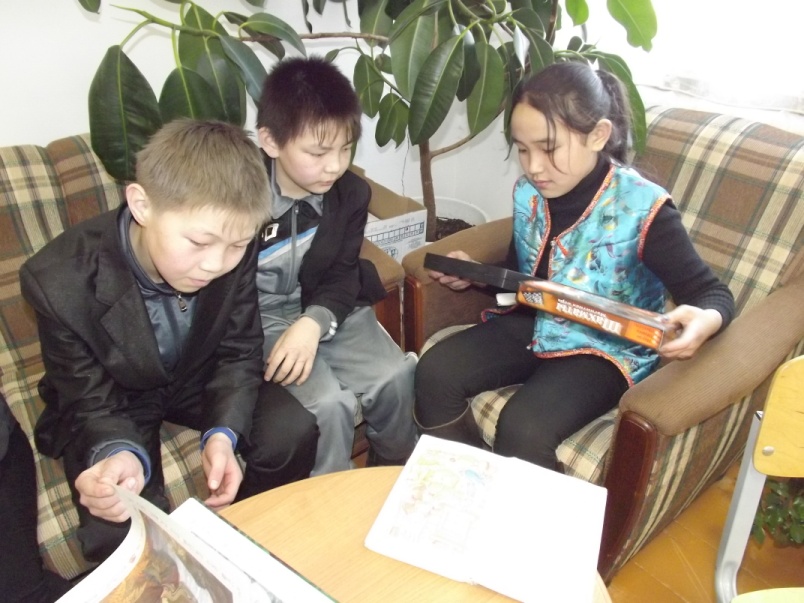 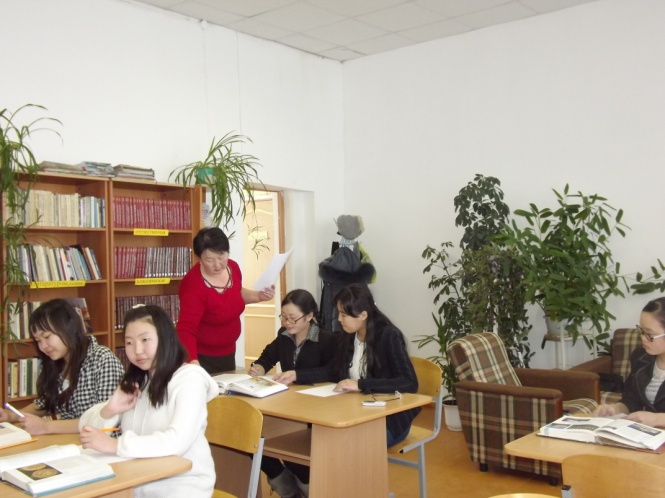 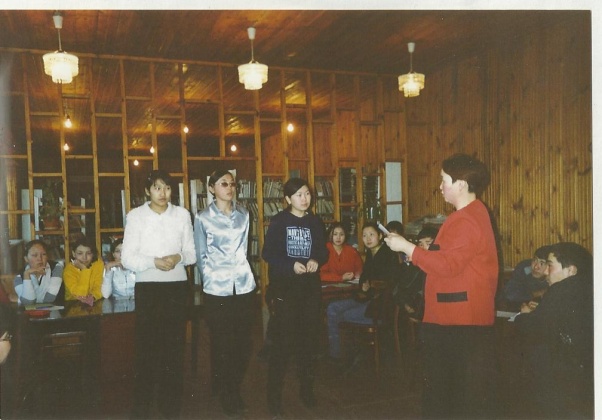 Мероприятия, посвященные знаменательным и юбилейным датам.
[Speaker Notes: Мероприятия, посвященные знаменательным и юбилейным датам.]
Модель библиотеки как  информационный  центр
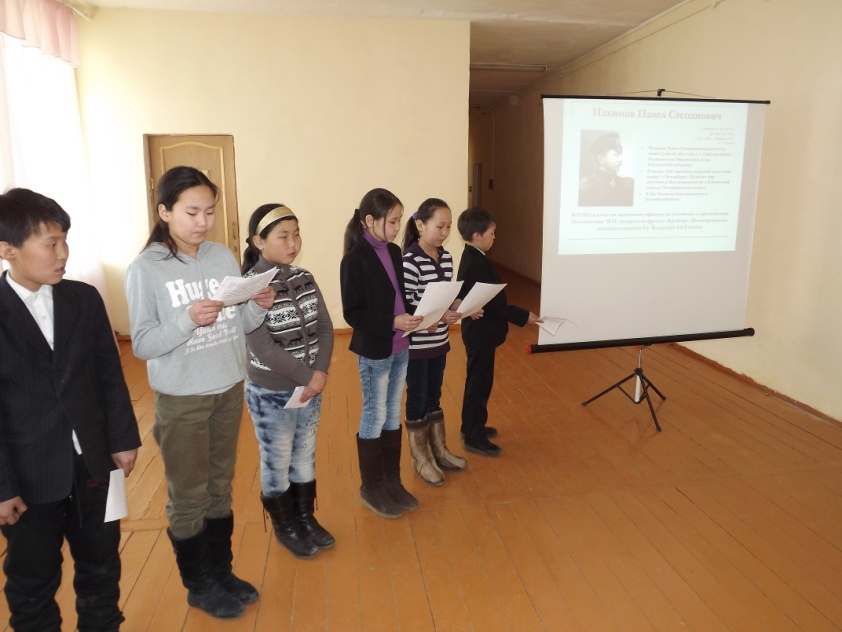 Конкурсная итоговая  игра с
 библиотекарем
Групповая защита
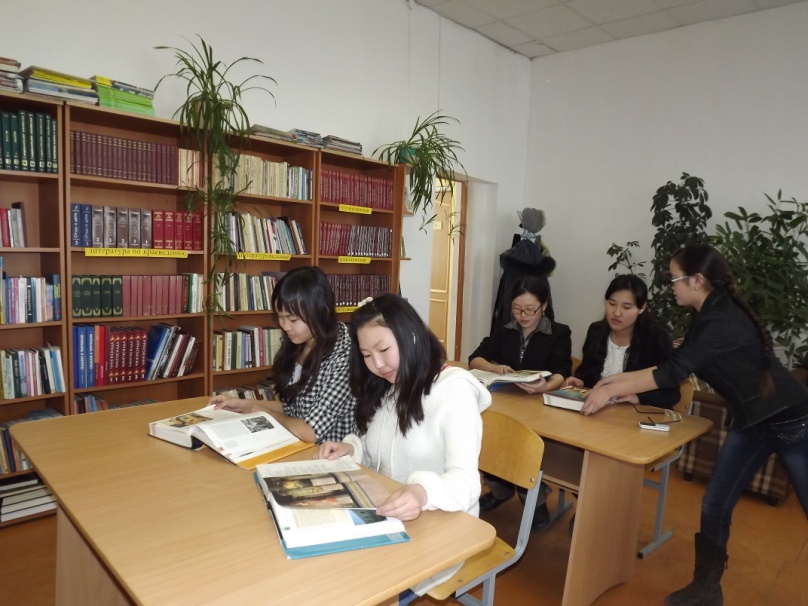 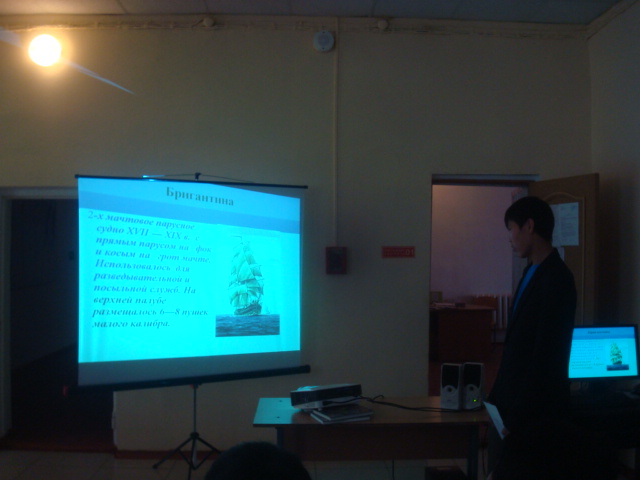 Изучение и анализ информации
Презентация материала
Модель библиотеки как литературная гостиная
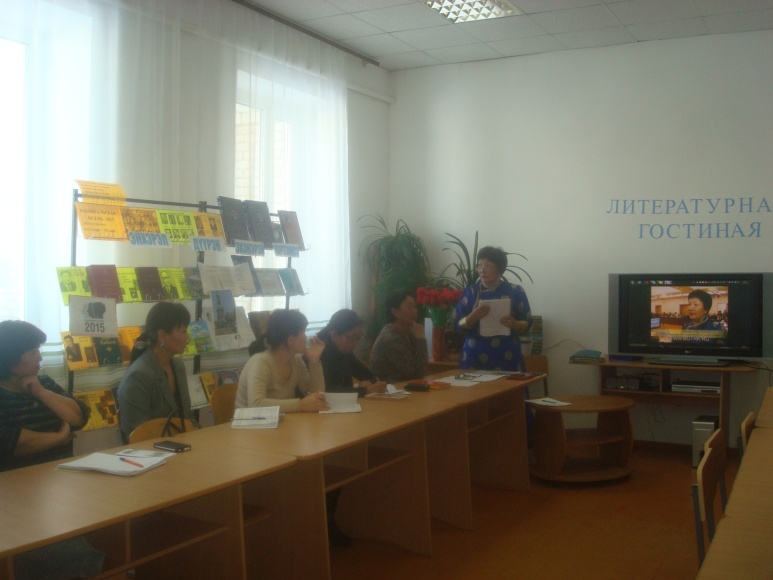 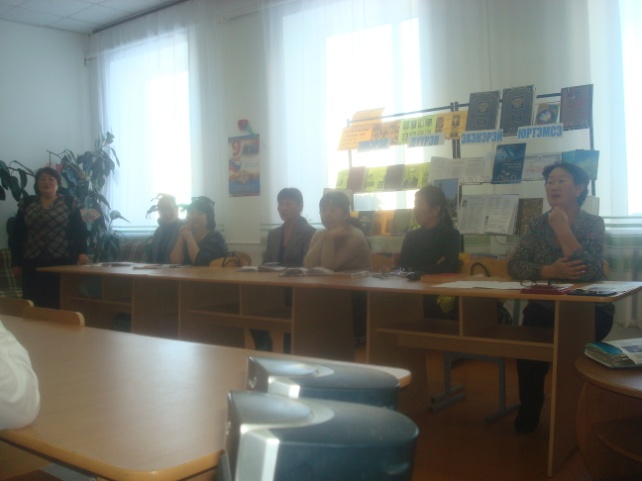 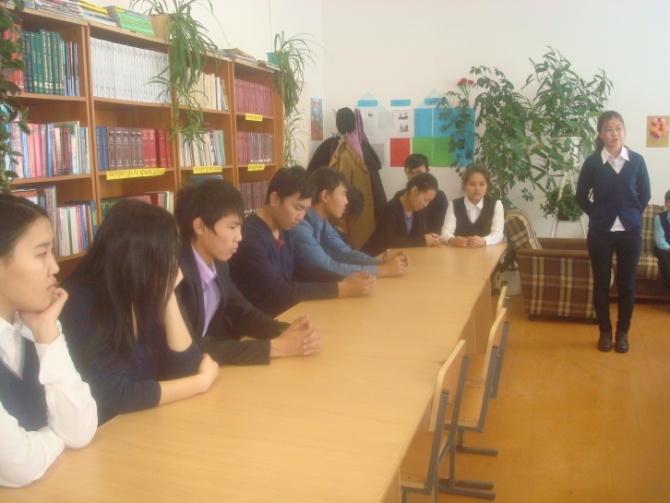 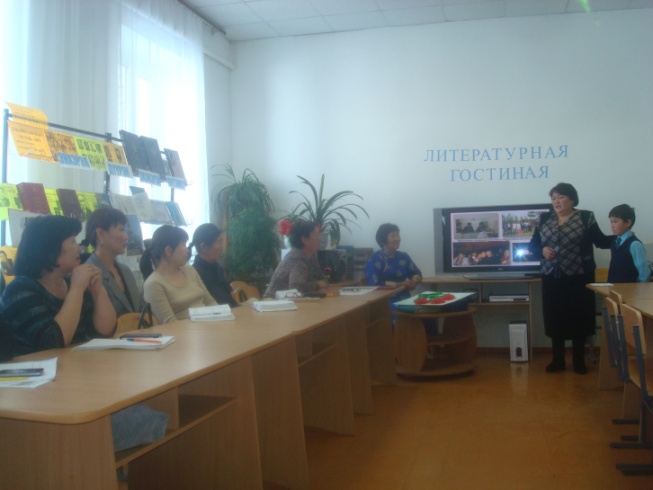 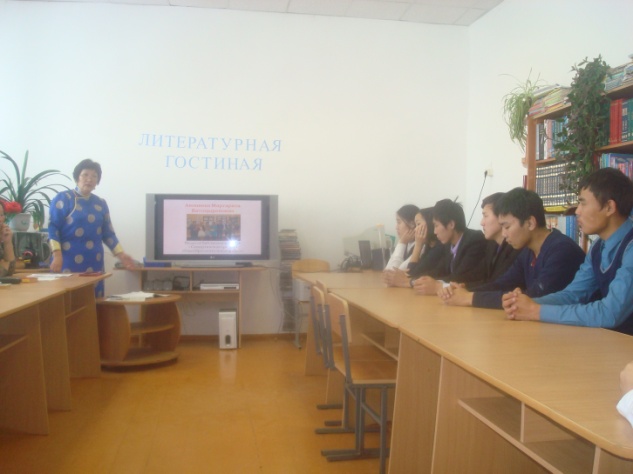 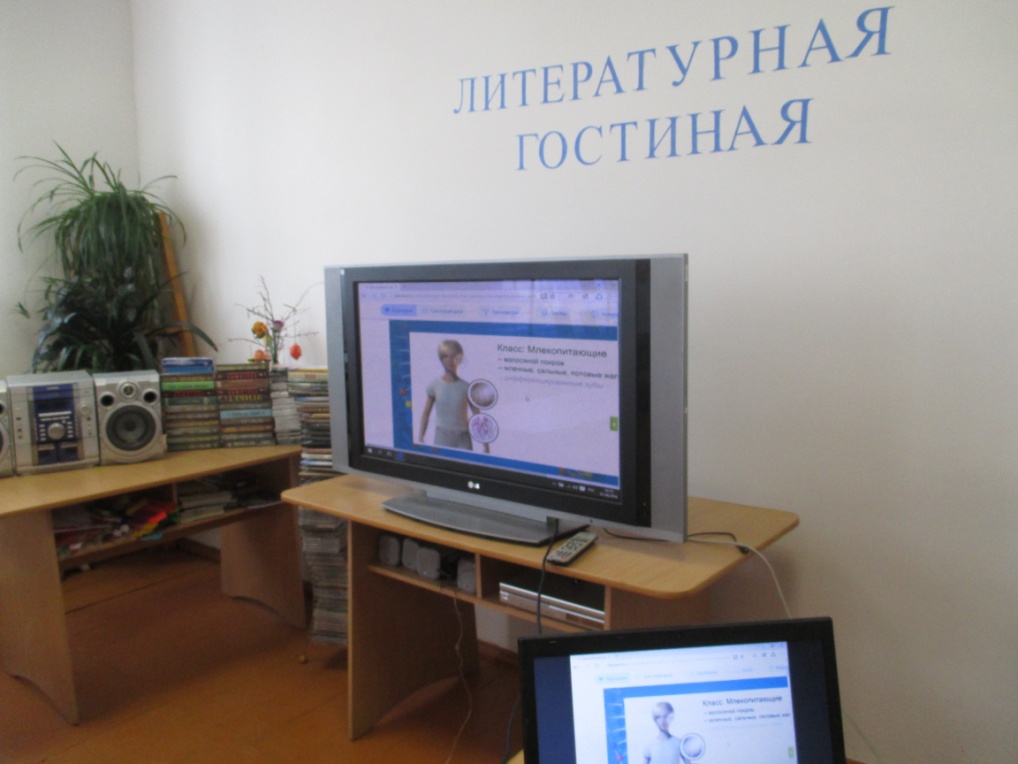 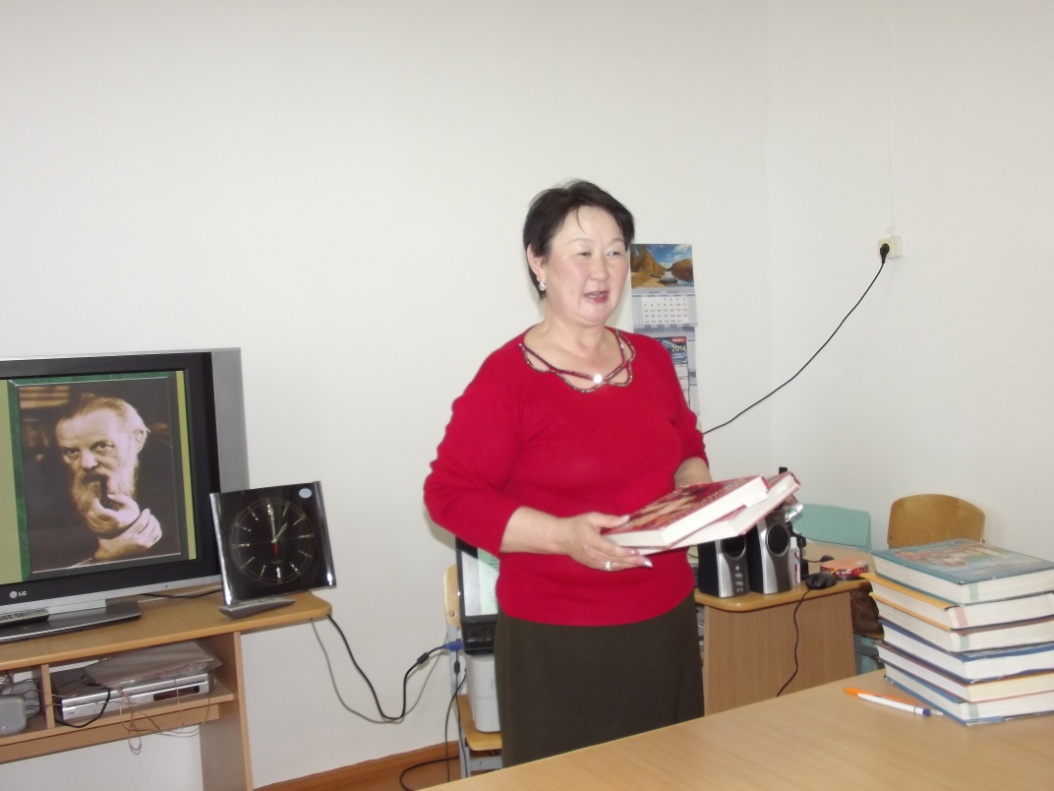 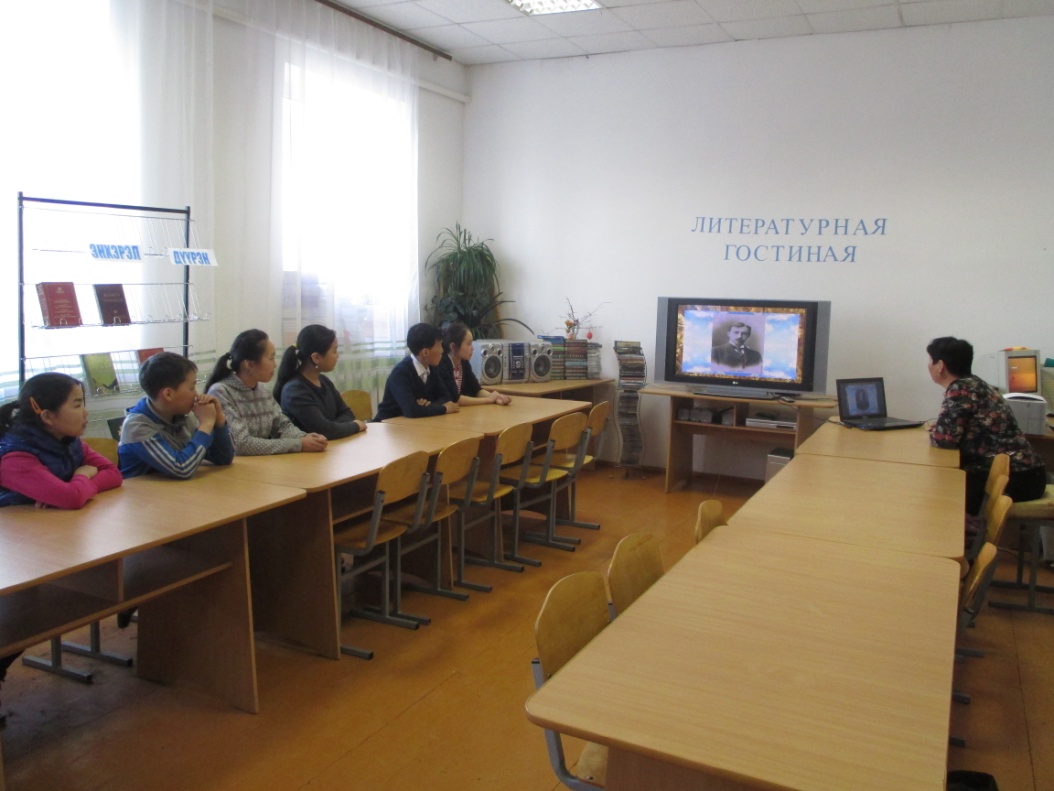 Библиотека как конференц-зал
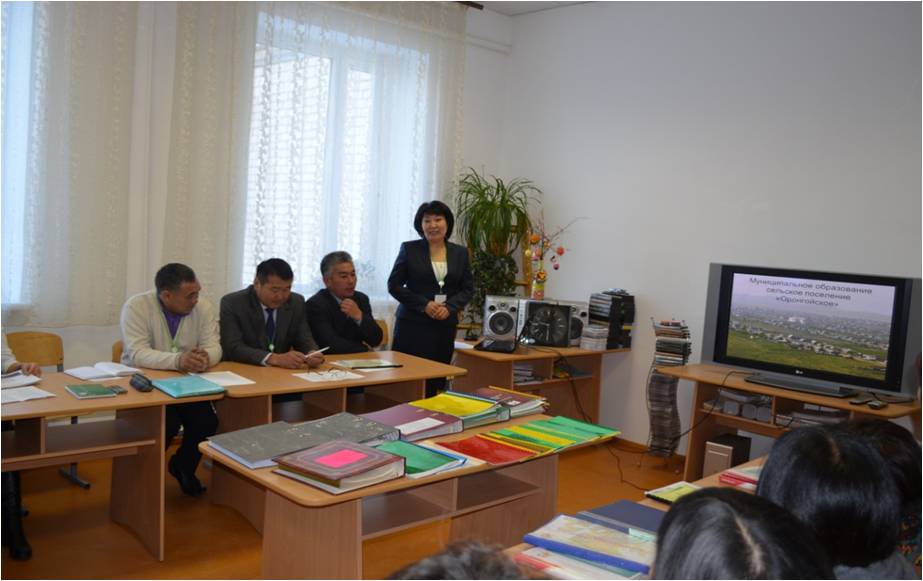 Совещание директоров Агинского района. Май 2022 года
БОП Оронгойской СОШ Иволгинского района  Республики Бурятия , 2022 г
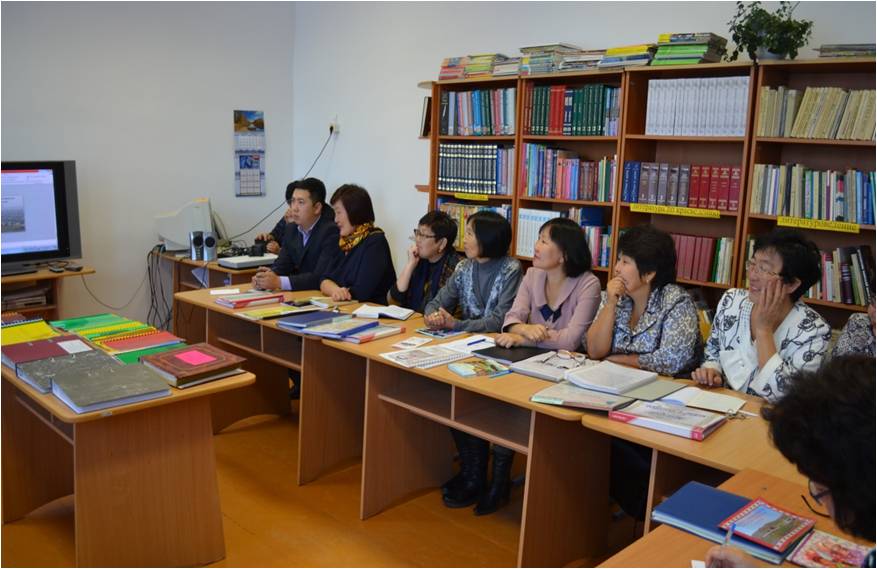 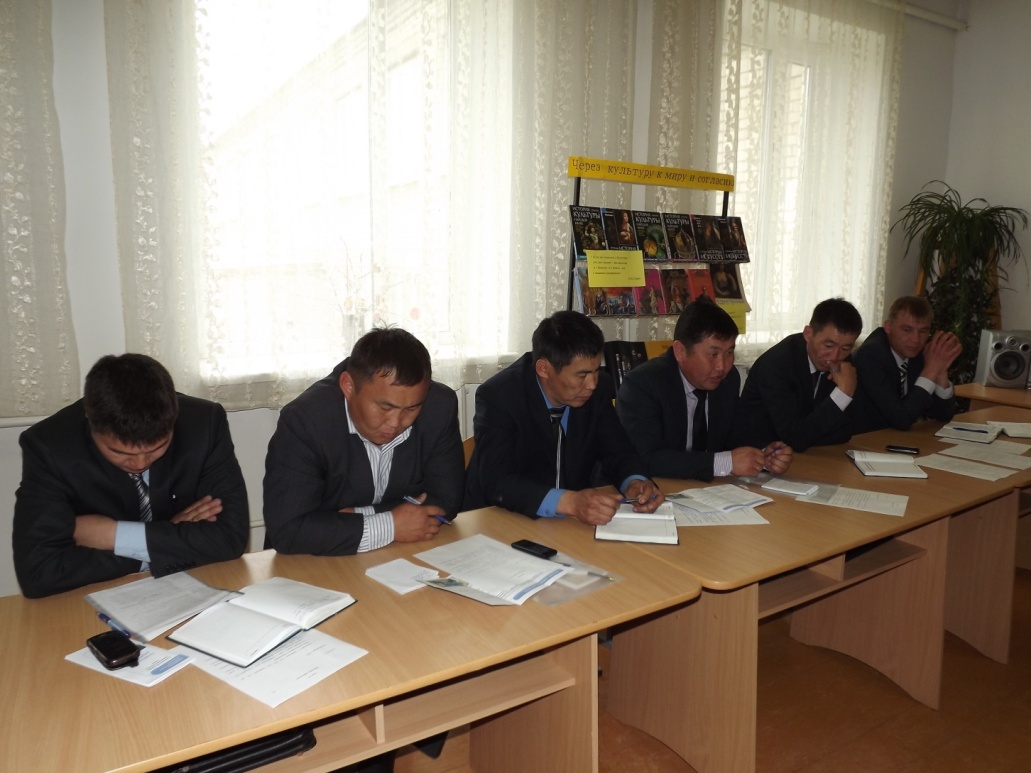 Встречи с успешными людьми
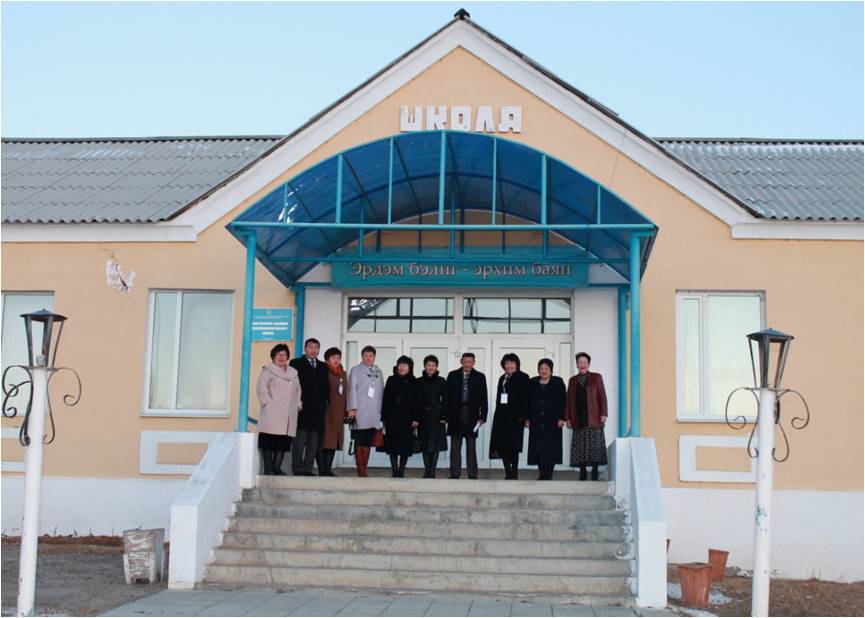 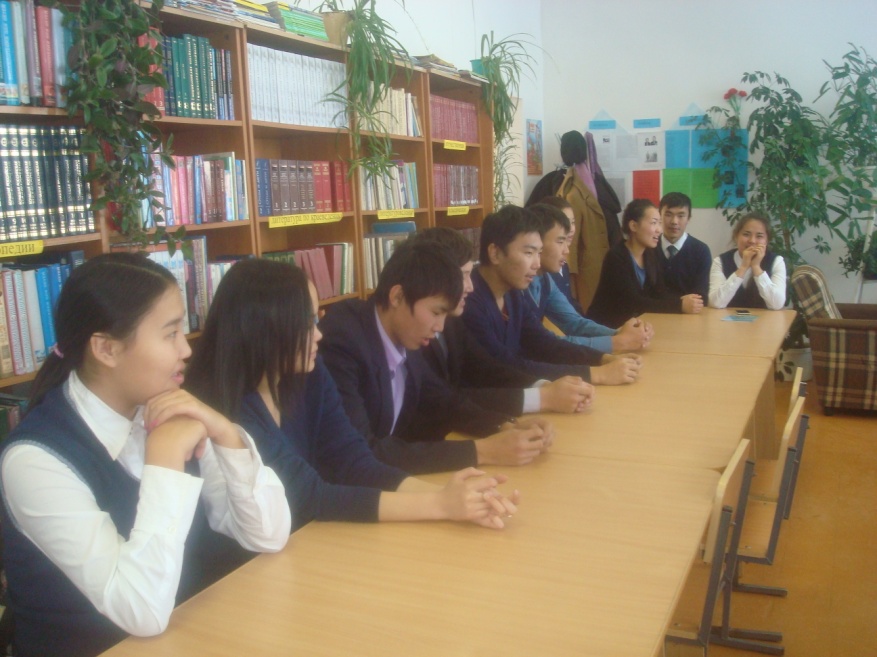 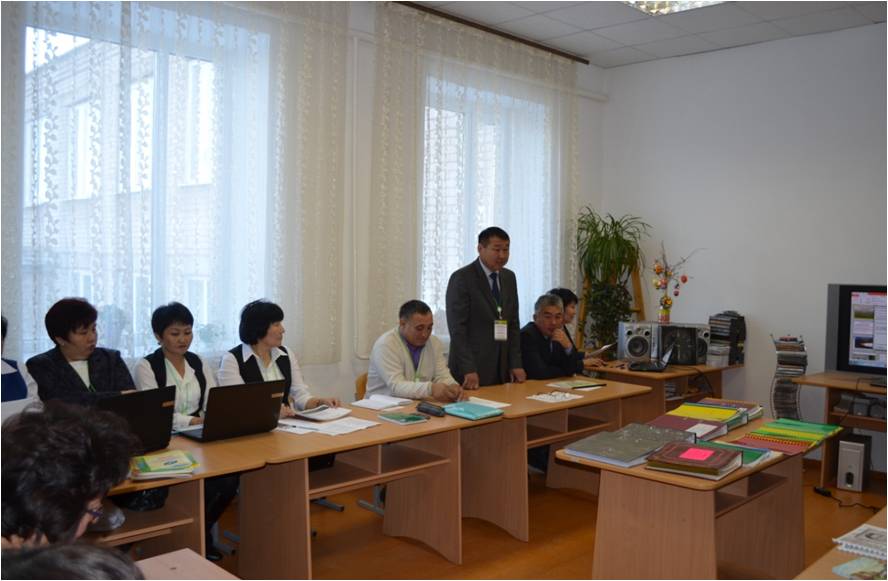 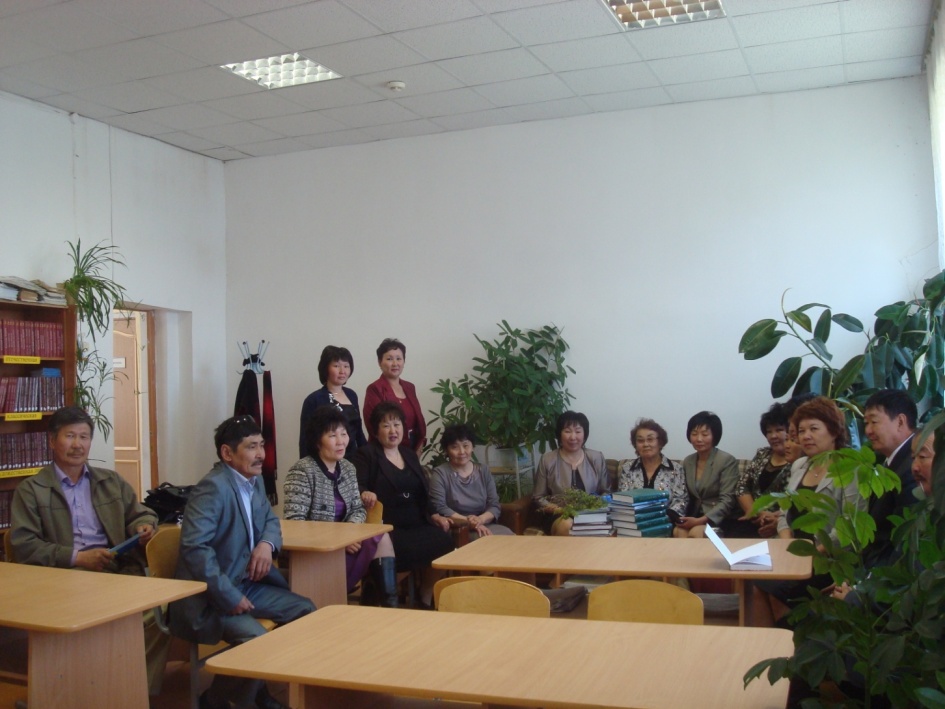 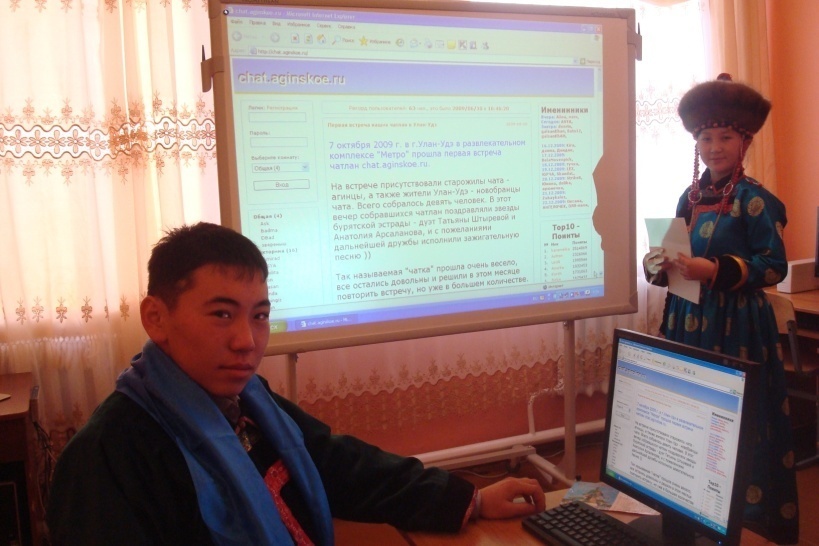 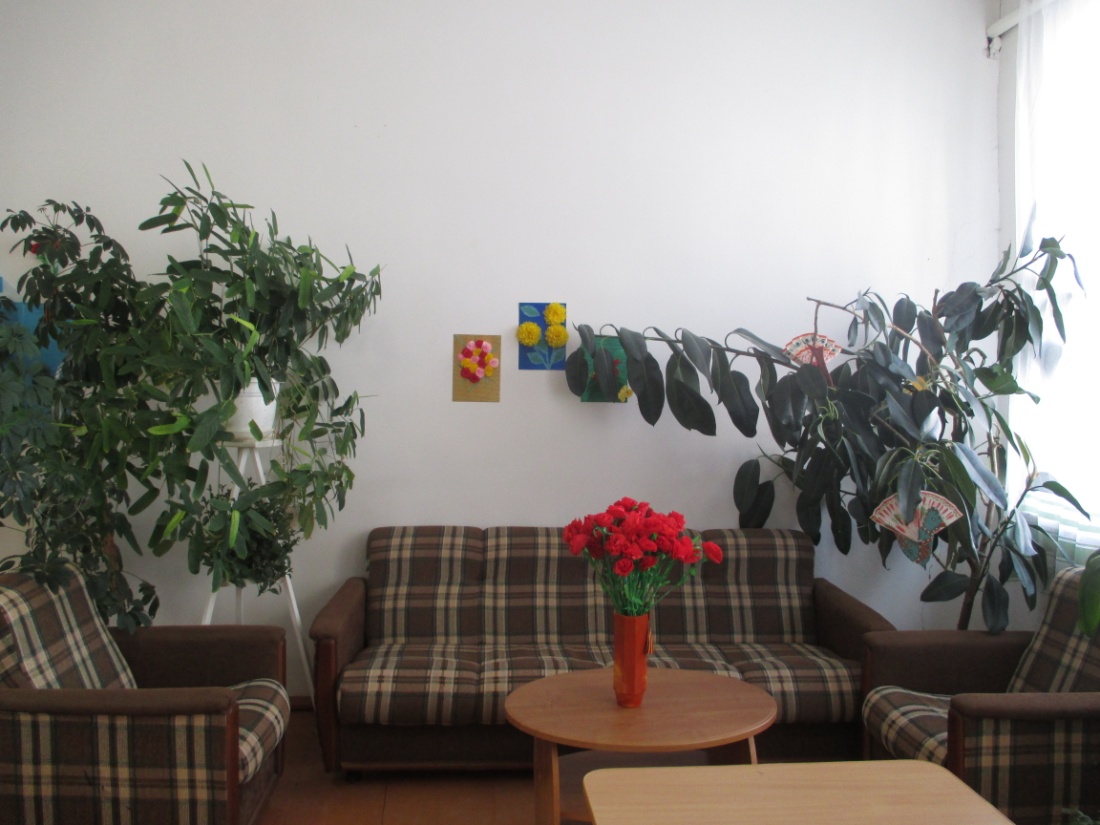 Зона отдыха
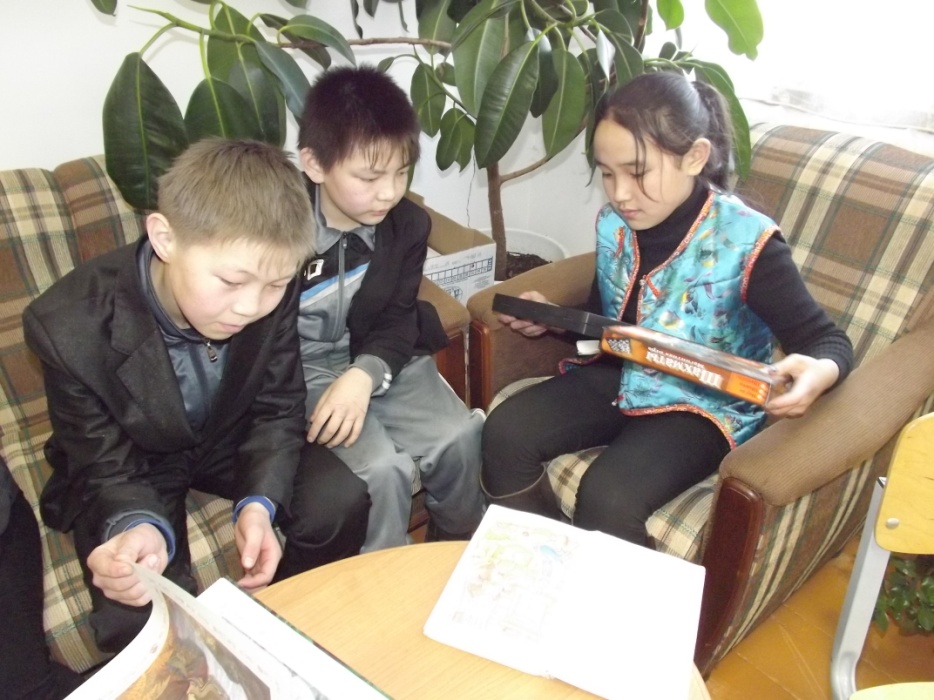 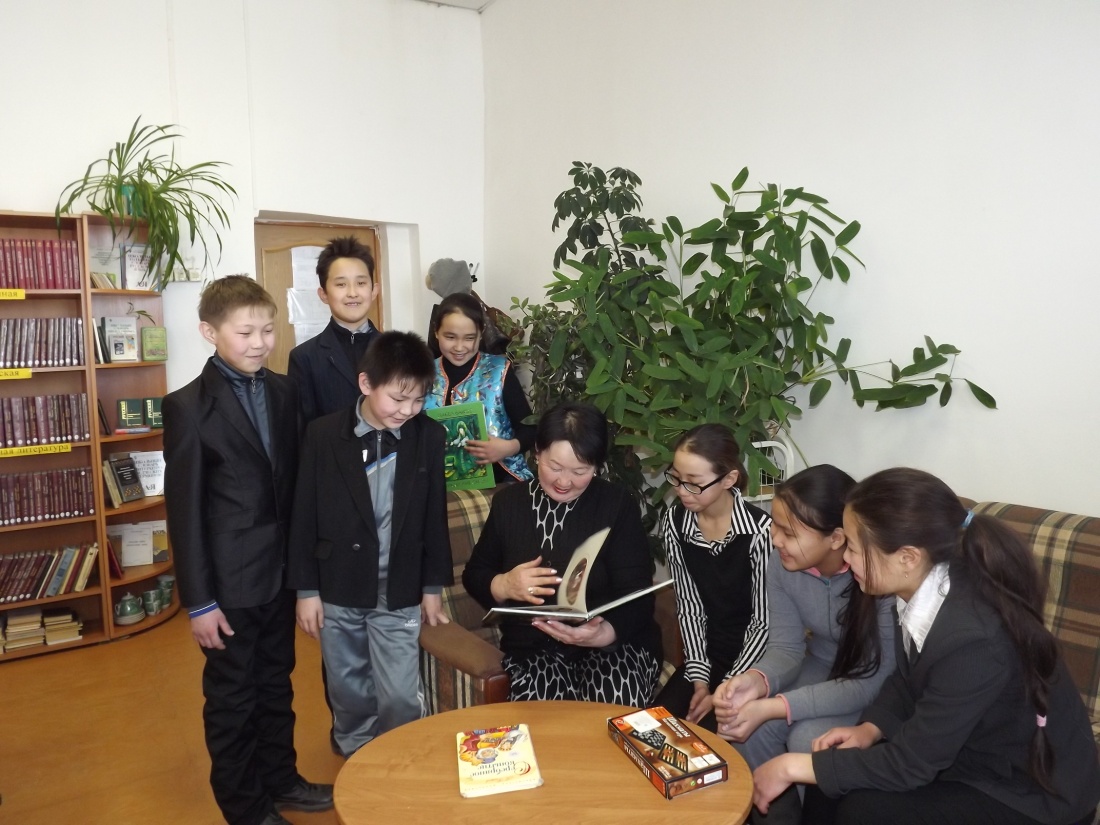 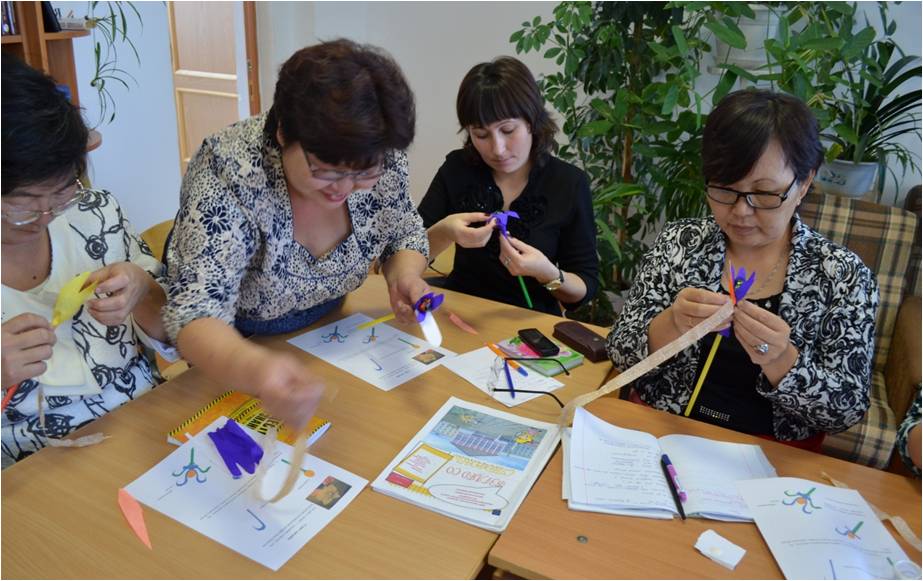 [Speaker Notes: Экологический уголок]
«Пока жива библиотека – жив народ, умрет она – умрет наше прошлое и будущее»
Д.С. Лихачев